Twister2 Big Data Environment with Performance, Dependability for Batch and Streaming
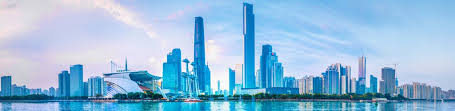 Guangzhou, China Geoffrey Fox, November 13, 2019gcf@indiana.edu, http://www.dsc.soic.indiana.edu/, http://spidal.org/
Digital Science Center
11/13/2019
1
Abstract
We describe the new Twister2 Big Data Environment https://twister2.org/ which has been designed to have high performance and fault-tolerance in all components while retaining the capabilities of the well known Apache systems Spark, Flink, Hadoop, Storm, and Heron. 
Twister2 supports well-defined APIs at each level including those of both Apache Storm and Apache Beam. Data abstractions include capabilities similar to Spark RDD and Beam PCollections. 
Twister2 is constructed modularly so you can separately use parts of the system such as the Dataflow communication package Twister:Net that is much faster than other open-source systems. 
We explain why multiple communication packages are needed to fully support Big Data applications. 
There is a Python interface and a link to many machine and deep learning packages. We give several performance measurements.
11/13/2019
2
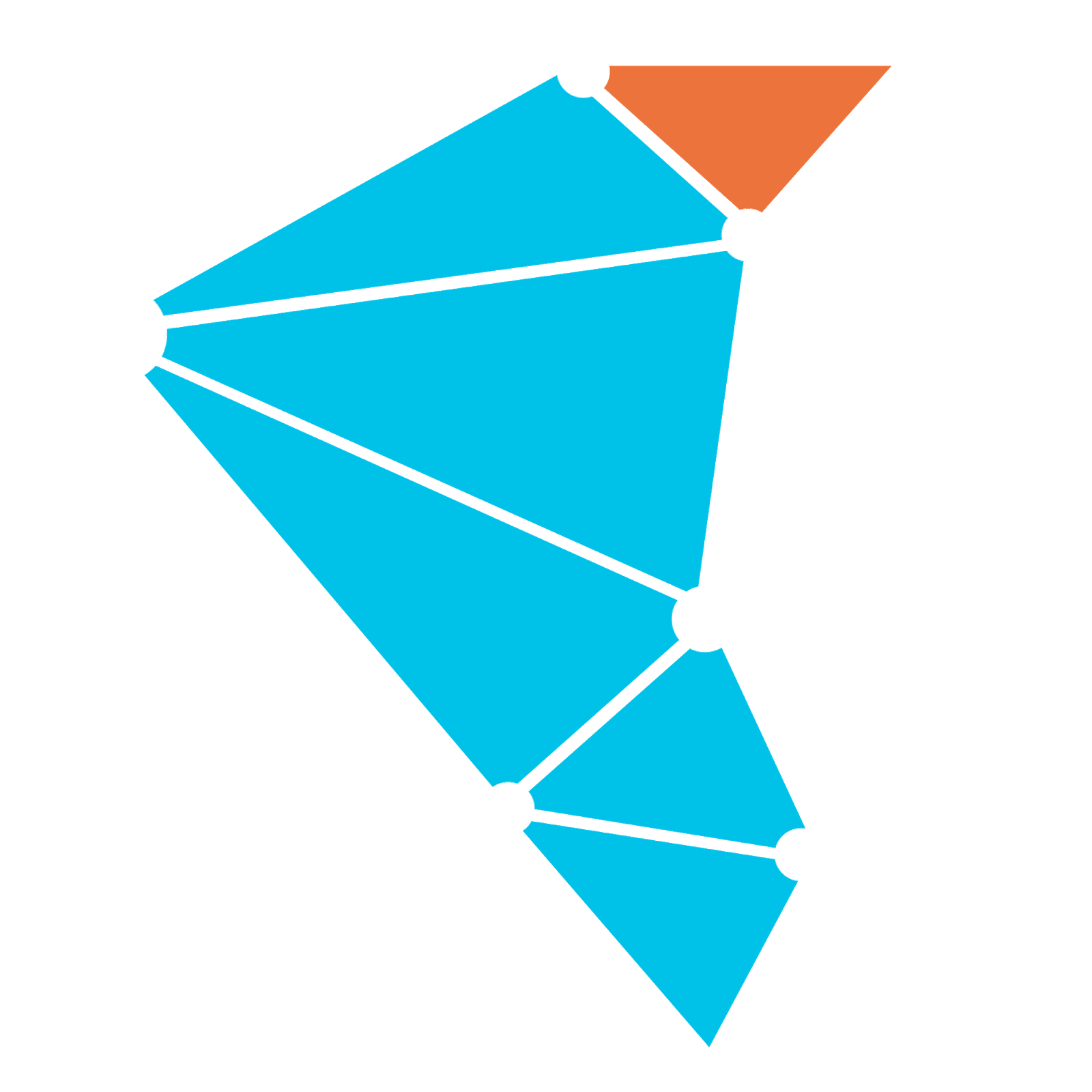 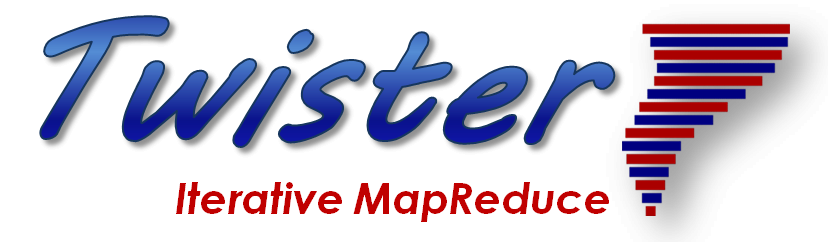 2
http://www.iterativemapreduce.org/
Overall Global AI and Modeling Supercomputer GAIMSC
11/13/2019
3
Microsoft Summer 2018: Global AI Supercomputer
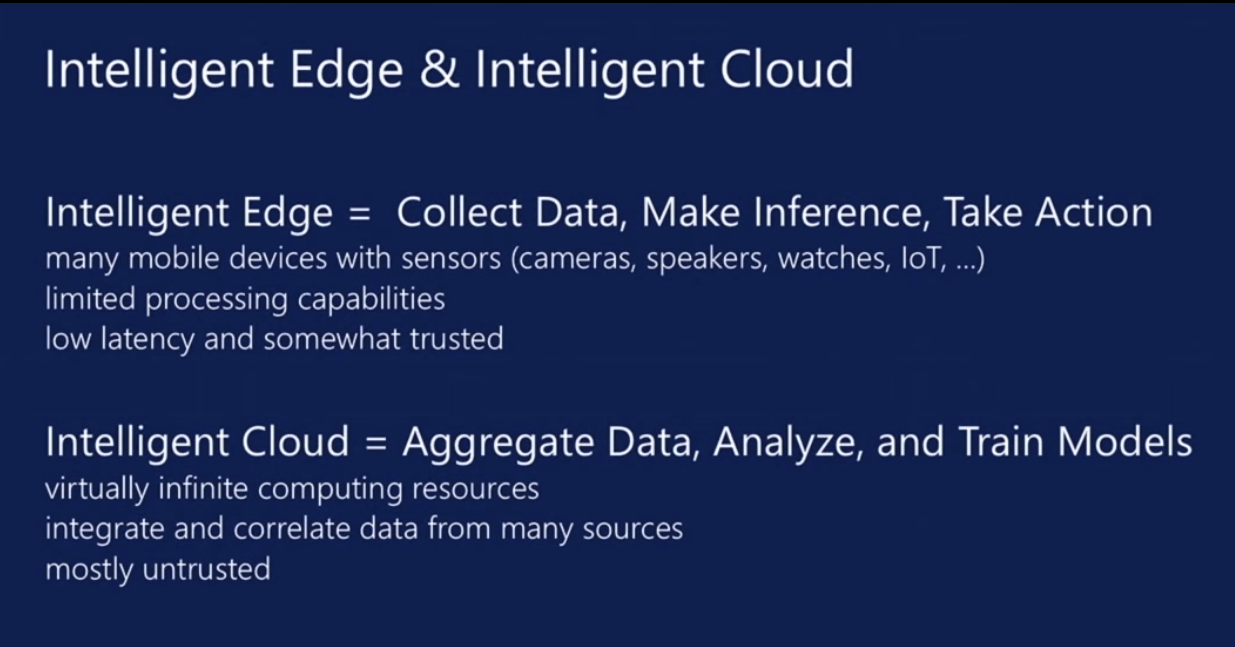 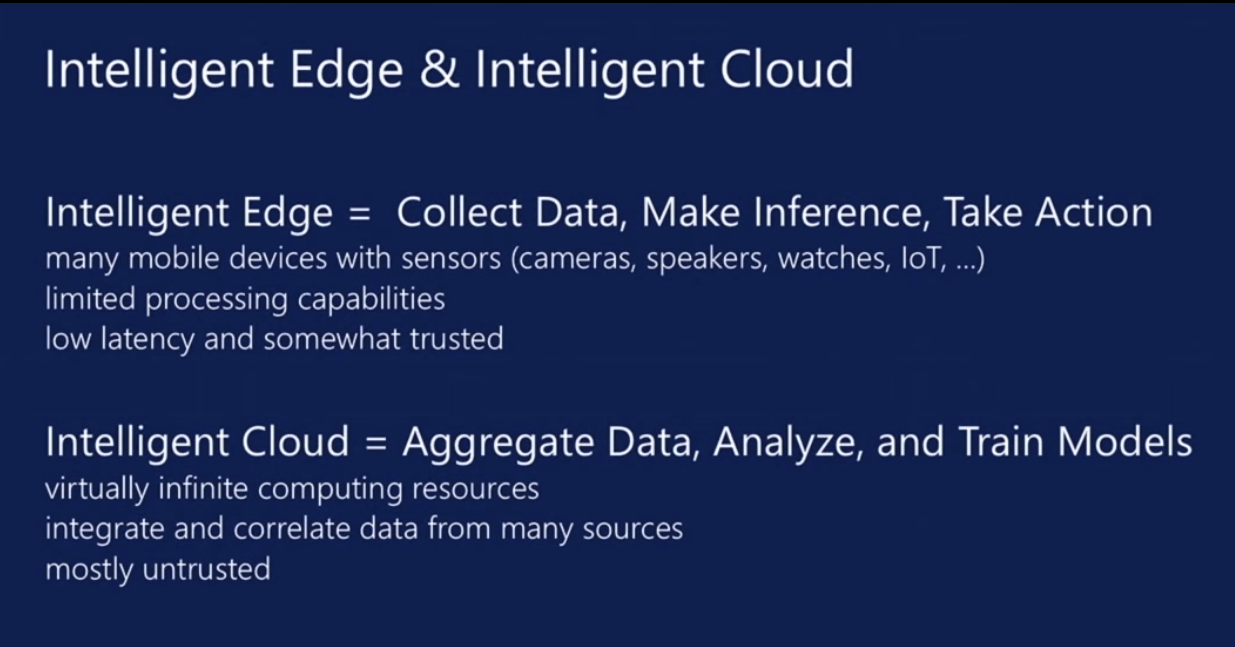 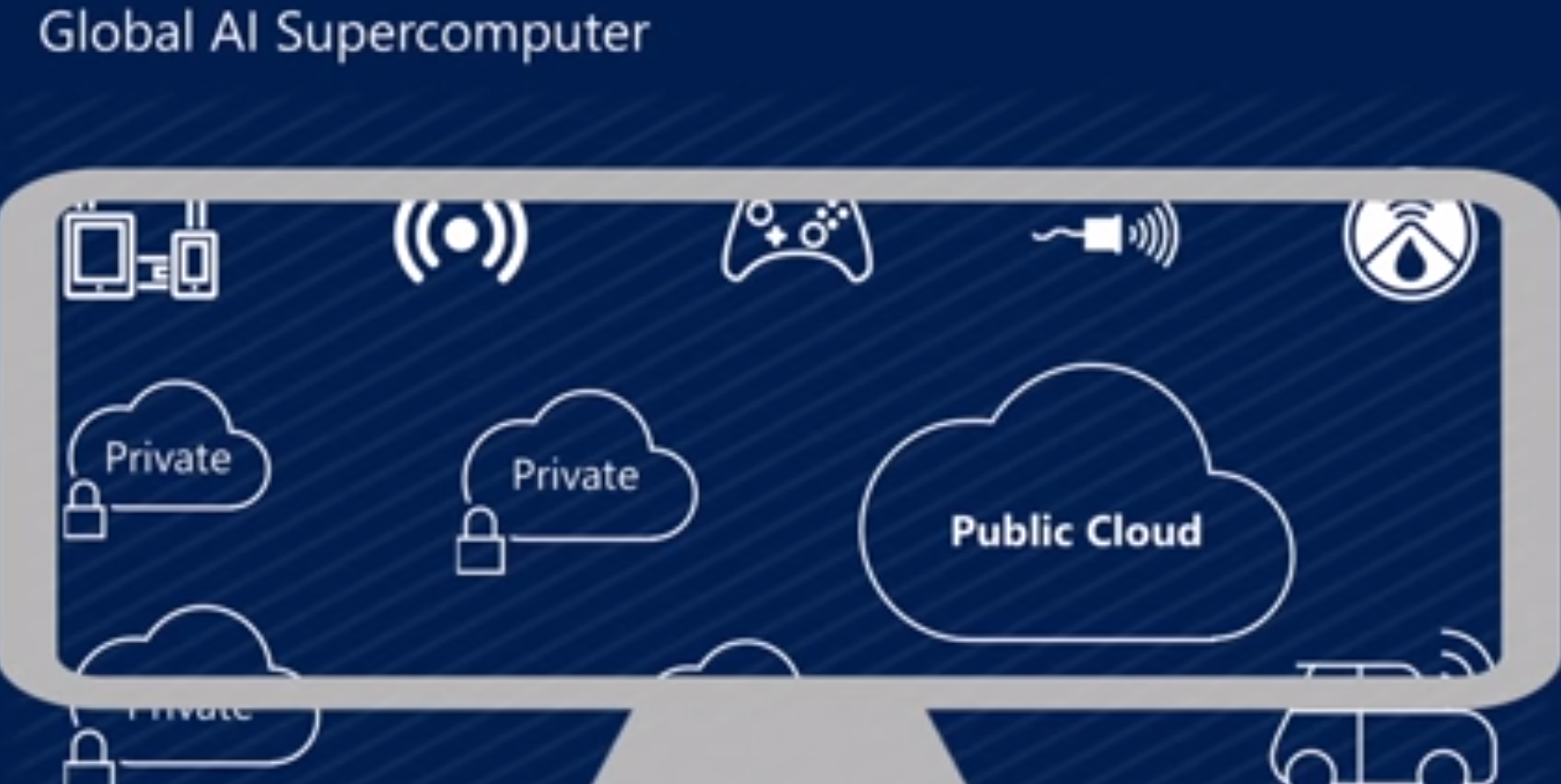 By Donald  Kossmann
4
11/13/2019
Overall Global AI and Modeling Supercomputer GAIMSC Architecture
Global says we are all involved – 
I added “Modeling” to get the Global AI and Modeling Supercomputer GAIMSC
There is only a cloud at the logical center but it’s physically distributed and domated by a few major players
Modeling was meant to include classic simulation oriented supercomputers
Even in Big Data, one needs to build a model for the machine learning to use
GAIMSC will use classic HPC for data analytics which has similarities to big simulations (HPCforML)
GAIMSC must also support I/O centric data management with Hadoop etc.
Nature of I/O subsystem controversial for such HPC clouds
Lustre v. HDFS; importance of SSD and NVMe; 
HPC Clouds would suggest that MPI runs well on Mesos and Kubernetes and with Java and Python
Twister2 supports GAIMSC
11/13/2019
5
MLforHPC and HPCforML
We tried to distinguish between different interfaces for ML/DL and HPC. 
HPCforML: Using HPC to execute and enhance ML performance, or using HPC simulations to train ML algorithms (theory guided machine learning), which are then used to understand experimental data or simulations.
MLforHPC: Using ML to enhance HPC applications and systems; Big Data comes from the computation
A special case of Dean at NIPS 2017 – "Machine Learning for Systems and Systems for Machine Learning",
Microsoft 2018 meeting focus on MLforBigDataComputations
11/13/2019
6
HPCforML in detail
HPCforML can be further subdivided
HPCrunsML: Using HPC to execute ML with high performance
SimulationTrainedML: Using HPC simulations to train ML algorithms, which are then used to understand experimental data or simulations. 
Twister2 supports HPCrunsML by using high performance technology everywhere and this has been my major emphasis over last 5 years

HPC is a well understood technology to improve performance
ML develops many new innovative algorithms
11/13/2019
7
Big Data and Simulation Difficulty in ParallelismComplexity of Synchronization and Parallellization
Loosely Coupled
Regular Coupling
Complex Coupling
BigData
HPC Clouds/Supercomputers
Memory access also critical
HPC Clouds: Accelerators
High Performance Interconnect
Commodity Clouds
,,
MapReduce as in scalable databases
Global Machine Learning
e.g. parallel clustering
Graph Analytics e.g. subgraph mining
LDA
Deep Learning
Pleasingly Parallel
Often independent events
Unstructured Adaptive Sparse
Regular simulations
Parameter sweep simulations
Structured Adaptive Sparse
Linear Algebra at core (often not sparse)
Straightforward Parallelism
Current major Big Data category
User Performed Parallelism
Simulations
11/13/2019
8
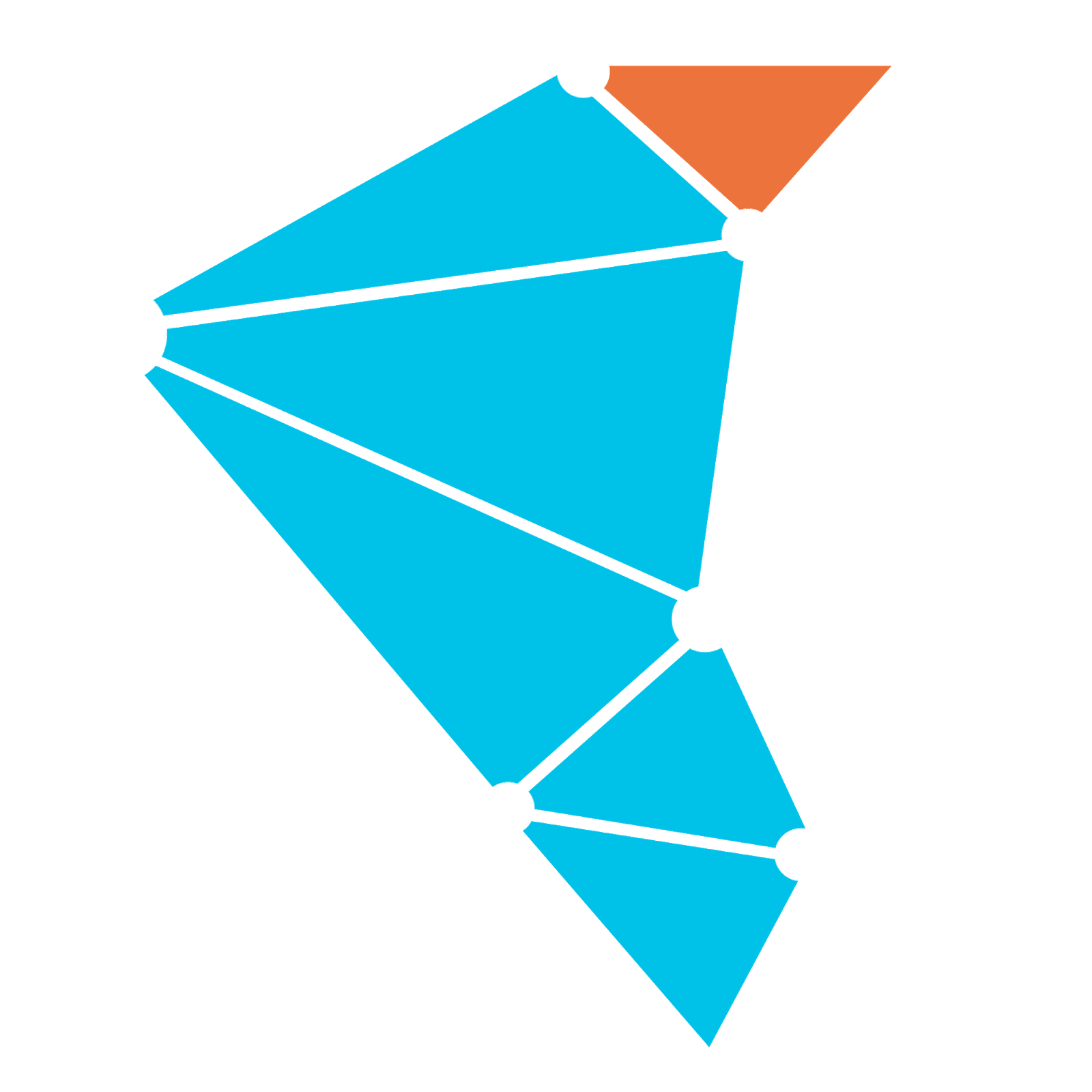 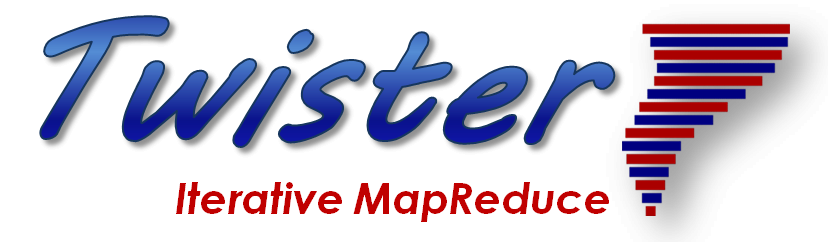 2
http://www.iterativemapreduce.org/
HPCrunsMLComparing Spark, Flink and MPI
11/13/2019
9
Machine Learning with MPI, Spark and Flink
Three algorithms implemented in three runtimes
Multidimensional Scaling (MDS)
Terasort
K-Means (drop as no time and looked at later)
Implementation in Java
MDS is the most complex algorithm - three nested parallel loops
K-Means - one parallel loop
Terasort - no iterations (see later)

With care, Java performance ~ C performance
Without care, Java performance << C performance (details omitted)
11/13/2019
10
Multidimensional Scaling: 3 Nested Parallel Sections
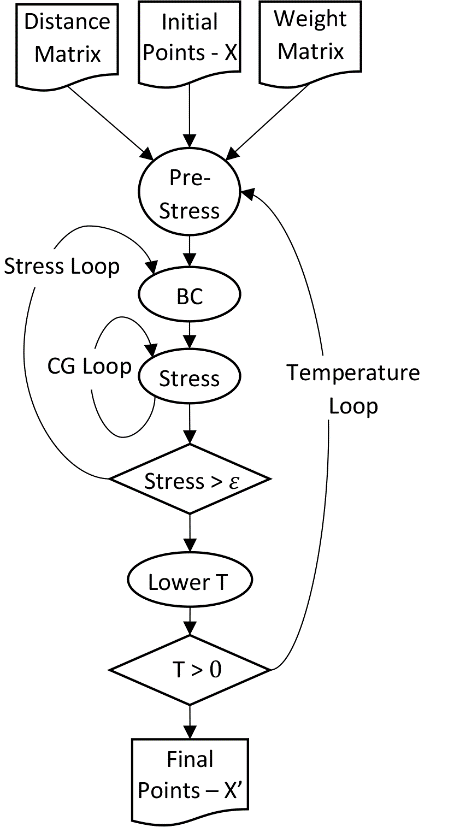 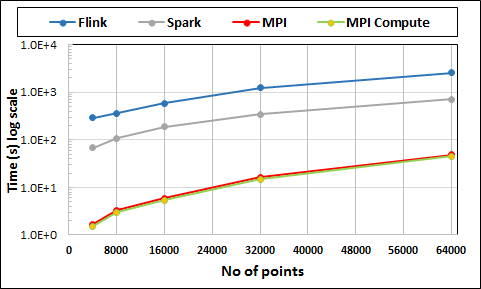 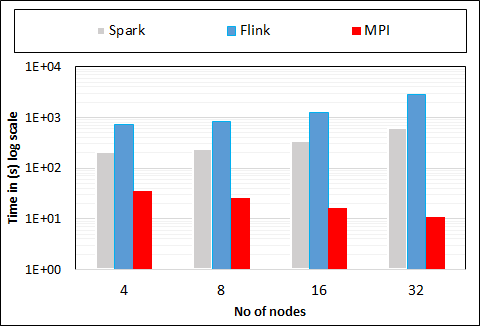 Flink
MDS execution time with 32000 points on varying number of nodes. Each node runs 20 parallel tasks
Spark, Flink No Speedup
MPI Factor of 20-200 Faster than Spark/Flink
Spark
MDS execution time on 16 nodes with 20 processes in each node with varying number of points
MPI
Flink especially loses touch with relationship of computing and data location
11/13/2019
11
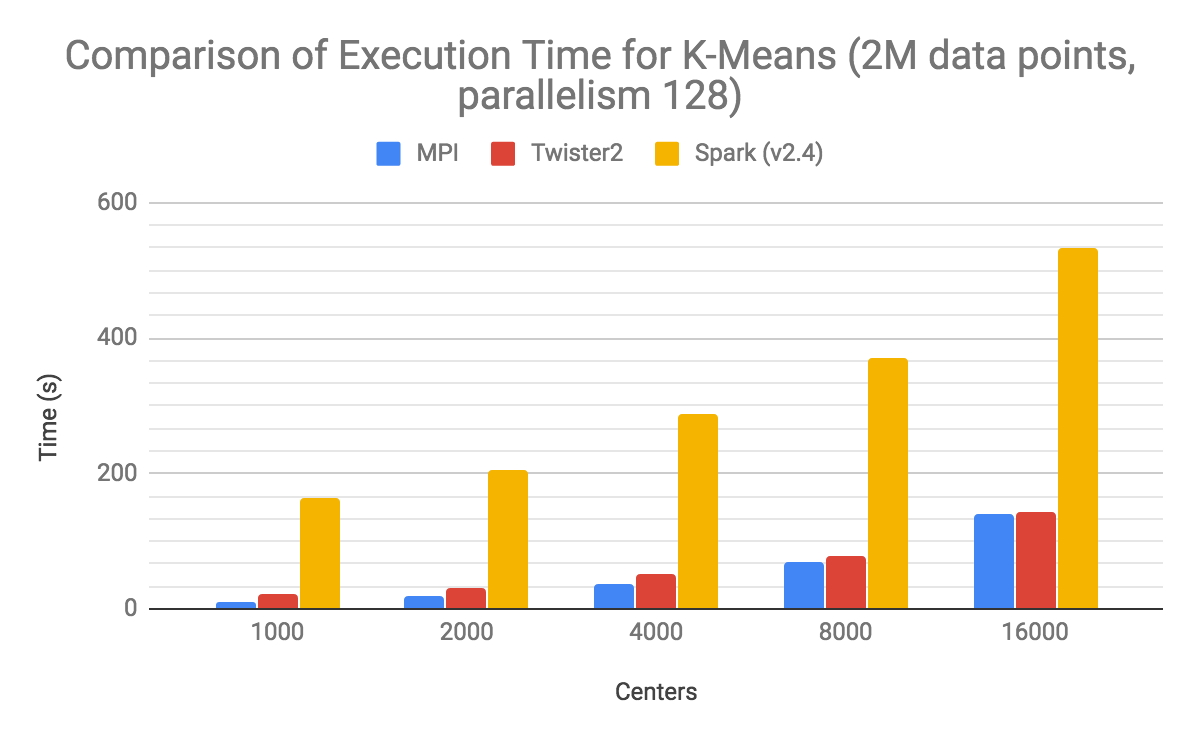 11/13/2019
12
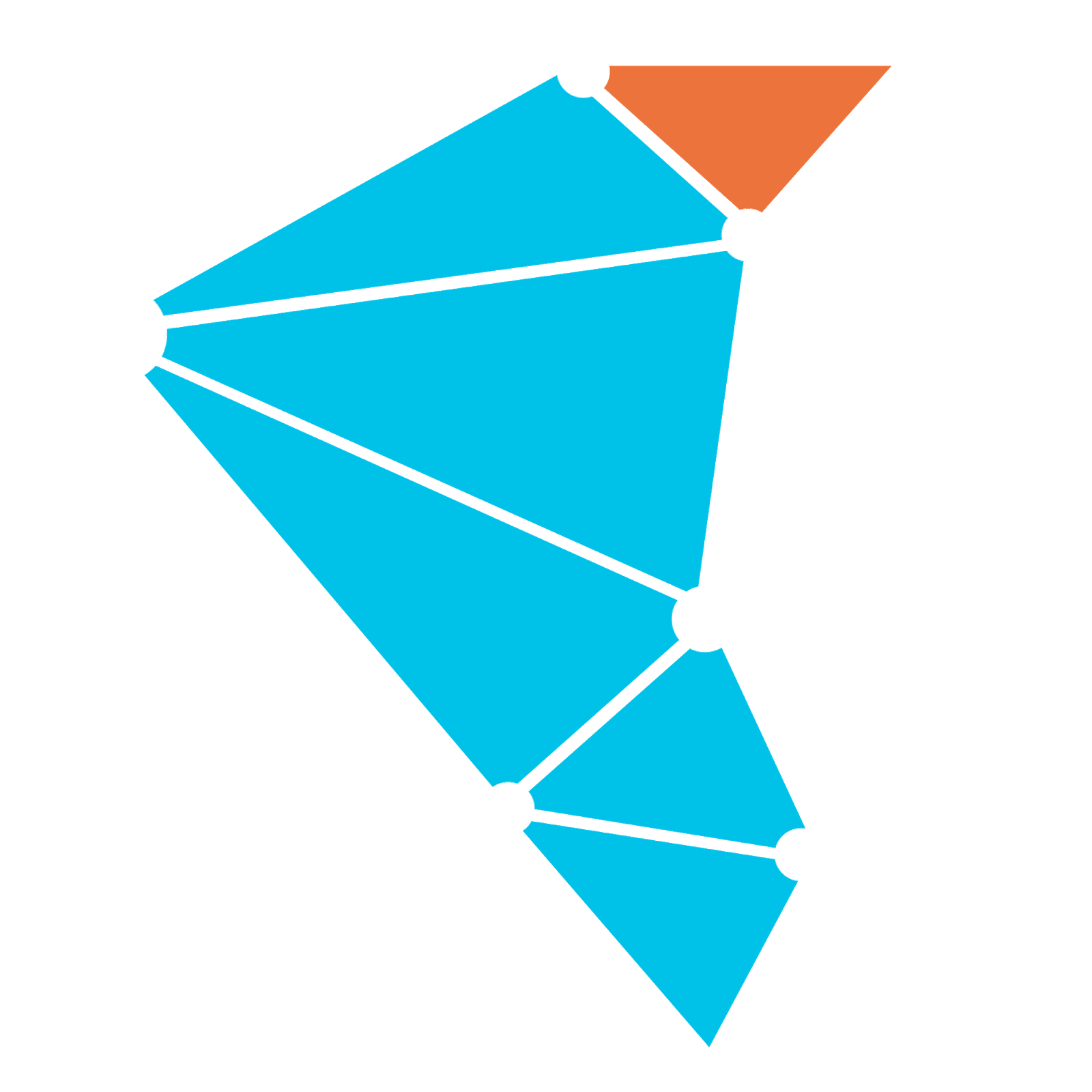 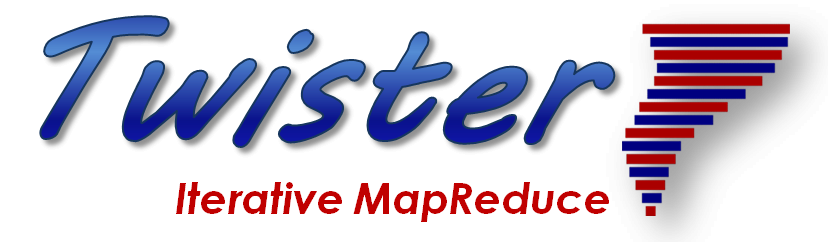 2
http://www.iterativemapreduce.org/
MLforHPC examples
11/13/2019
13
MLforHPC in detail
MLforHPC can be further subdivided into several categories:
MLautotuning: Using ML to configure (autotune) ML or HPC simulations.
MLafterHPC: ML analyzing results of HPC as in trajectory analysis and structure identification in biomolecular simulations
MLaroundHPC: Using ML to learn from simulations and produce learned surrogates for the simulations or parts of simulations. The same ML wrapper can also learn configurations as well as results. Most Important
MLControl: Using simulations (with HPC) in control of experiments and in objective driven computational campaigns. Here the simulation surrogates are very valuable to allow real-time predictions. 
Twister2 supports MLforHPC by allowing nodes of HPC dataflow representation to be wrapped with ML
11/13/2019
14
1.3 MLaroundHPC: Learning Model Details (ML based data assimilation)
1.1 MLAutotuningHPC – Learn configurations
1.2 MLAutotuningHPC – Learn models from data
1. Improving Simulation with Configurations and Integration of Data
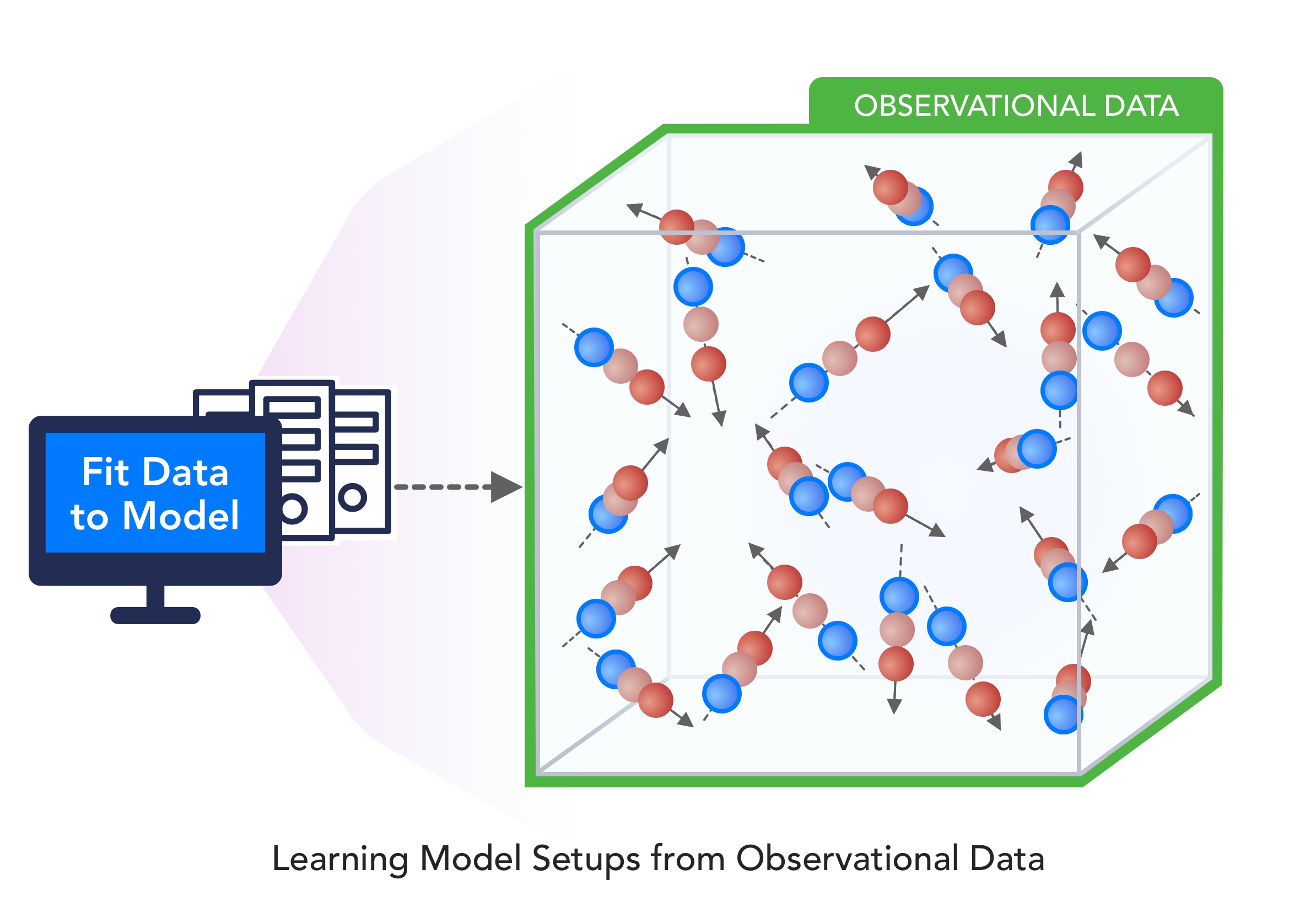 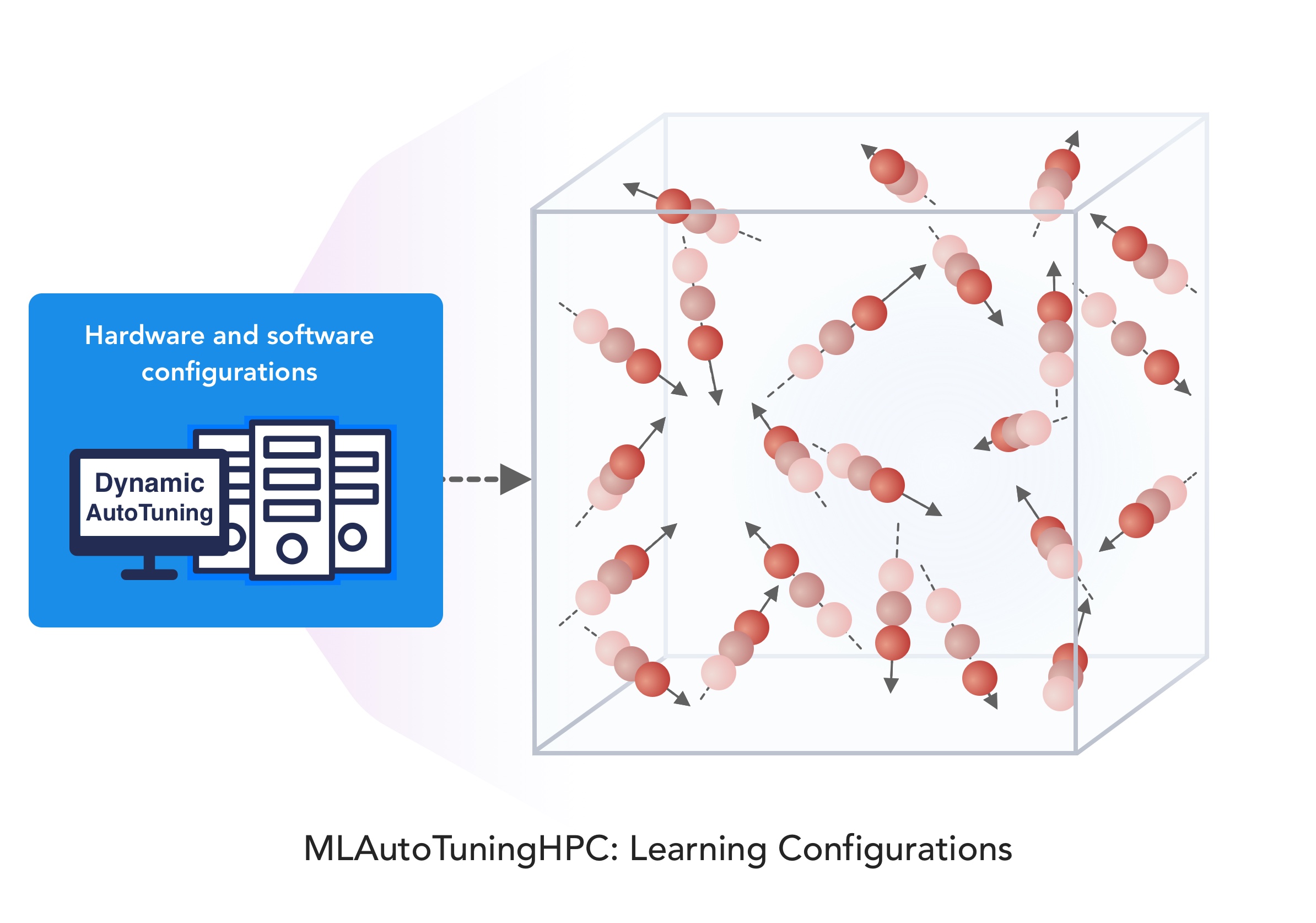 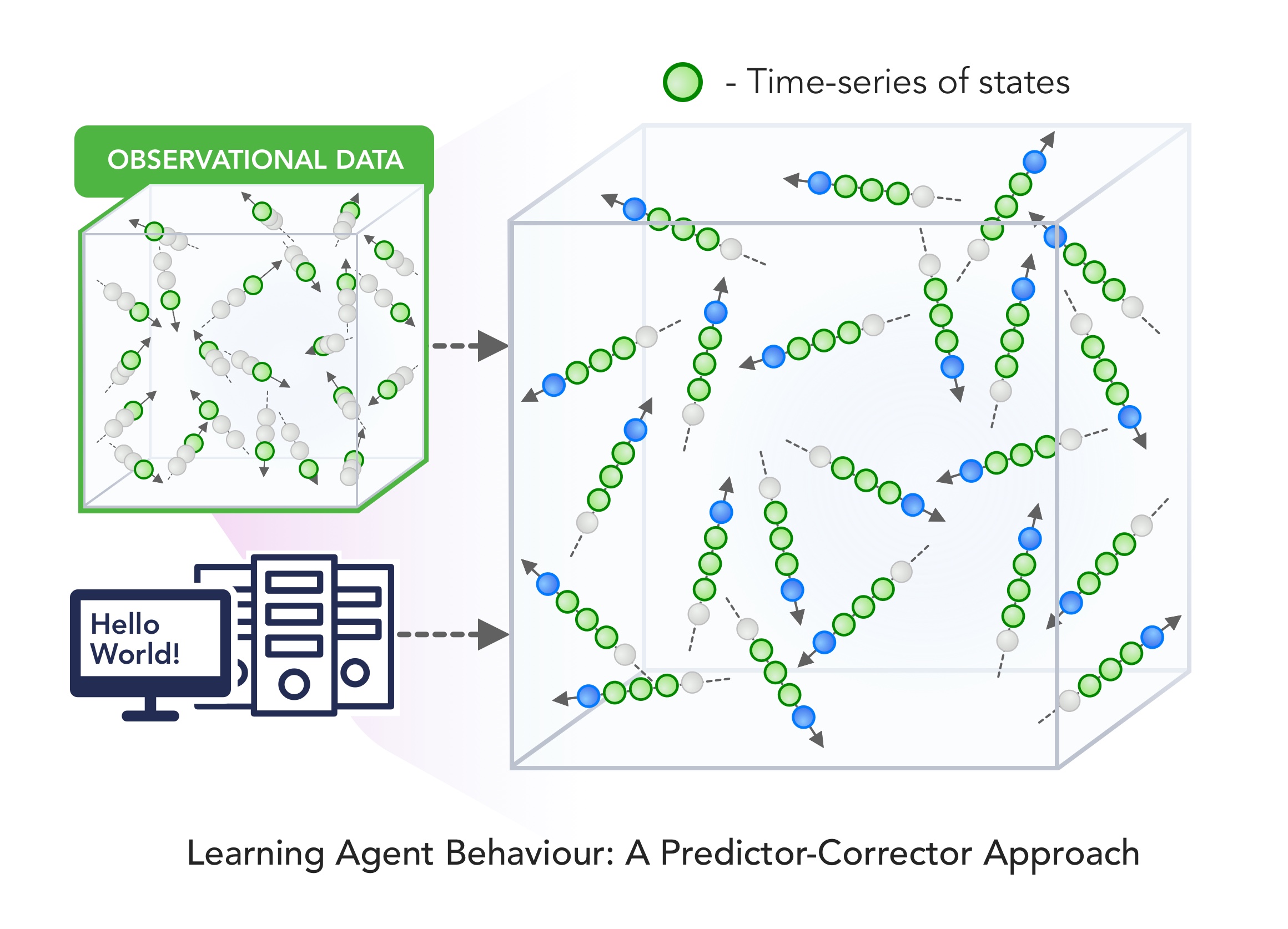 2.2 MLaroundHPC: Learning Model Details (coarse graining, effective potentials)
2.3 MLaroundHPC: Improve Model or Theory
2. Learn Structure, Theory and Model for Simulation
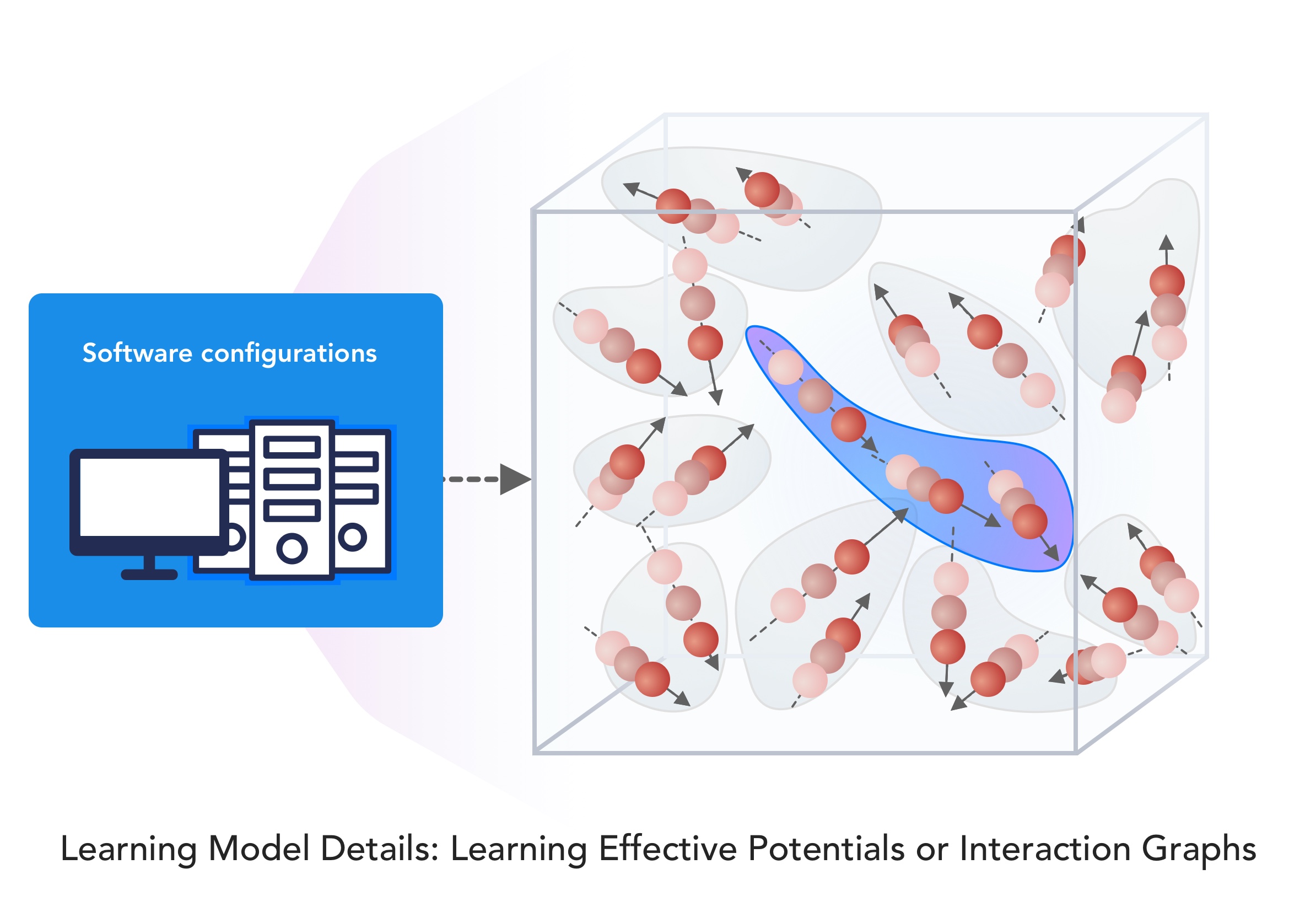 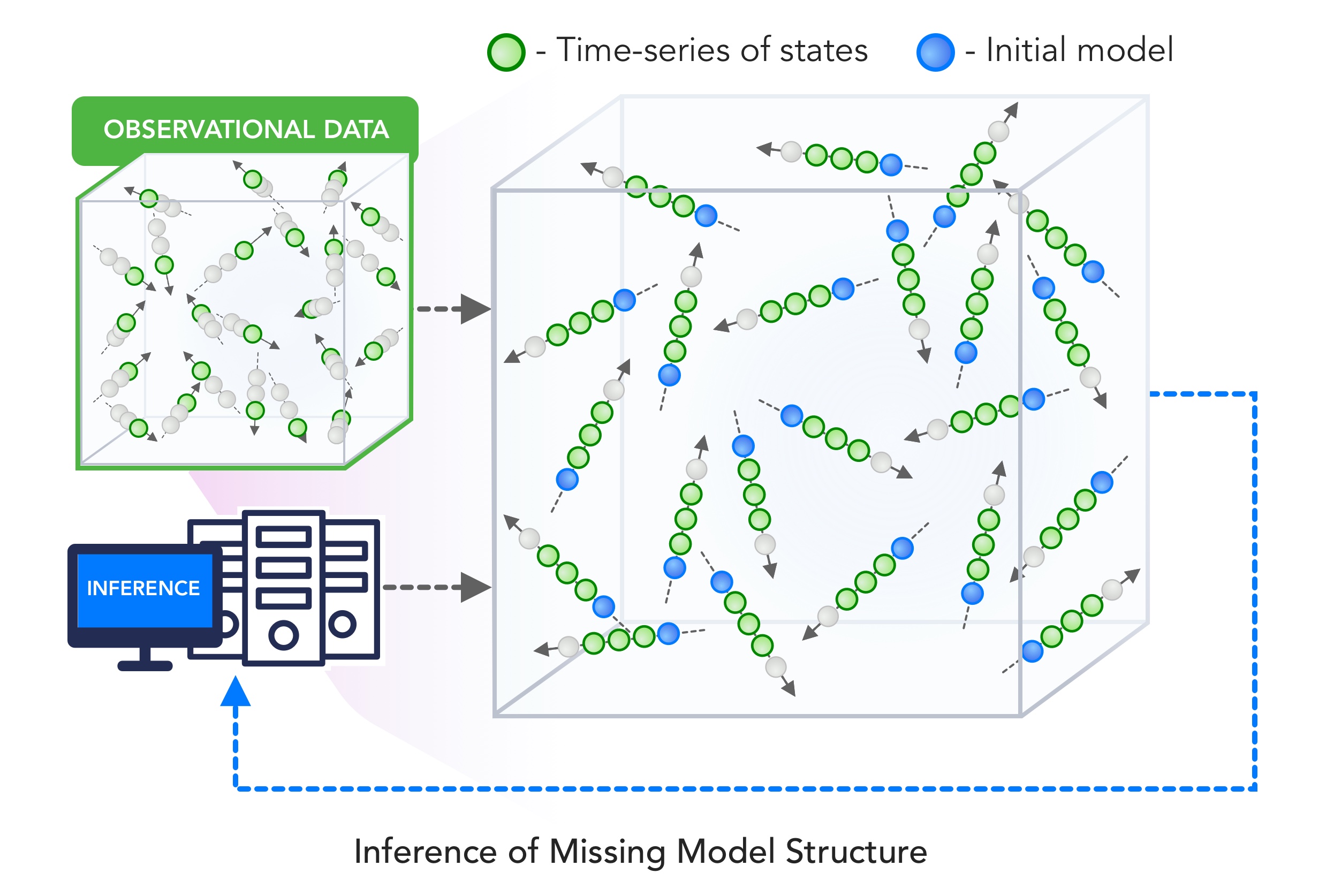 2.1 MLAutotuningHPC – Smart ensembles
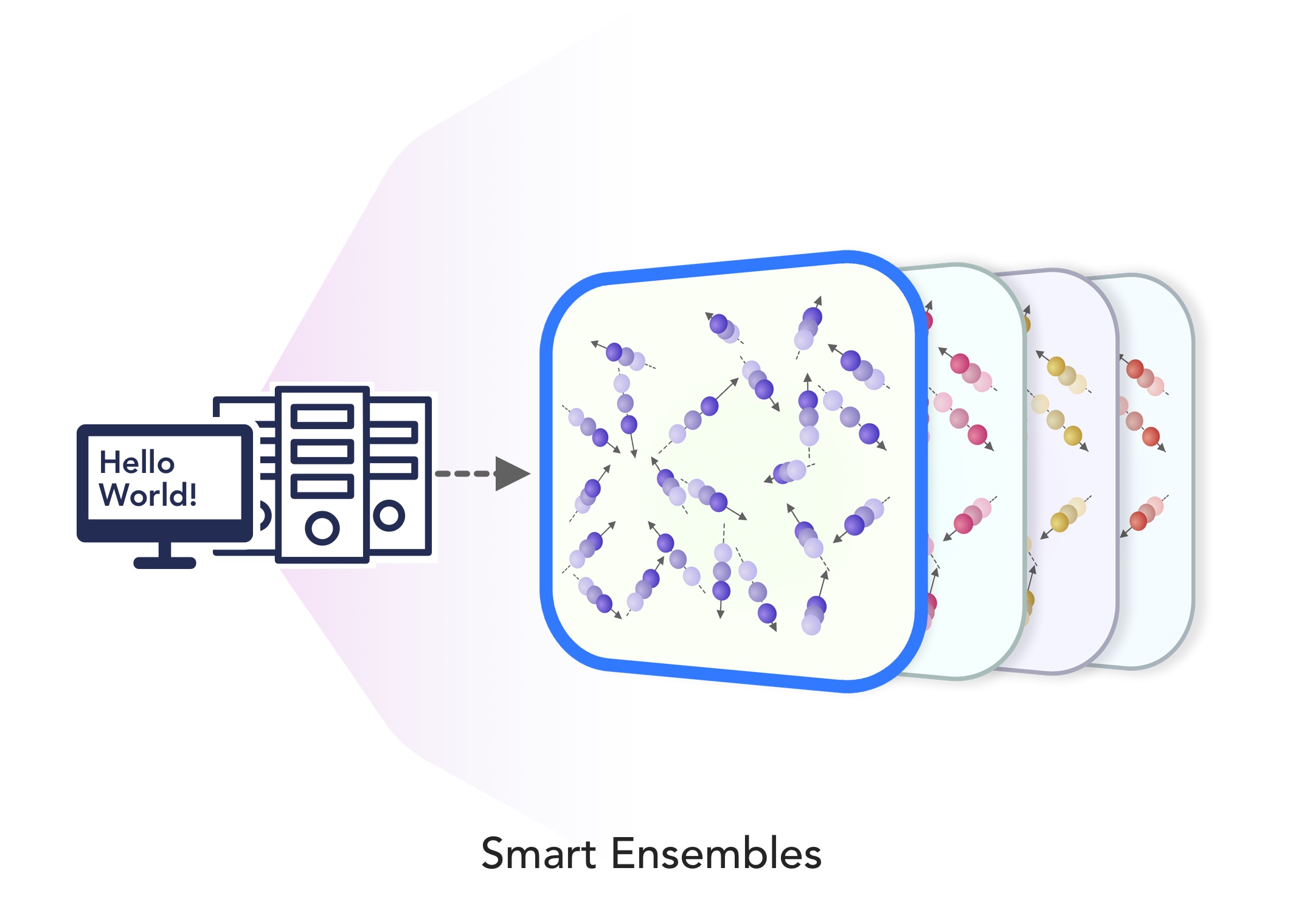 3. Learn Surrogates for Simulation
INPUT
https://arxiv.org/abs/1909.13340
https://arxiv.org/abs/1909.02363
OUTPUT
100 refs classified in 8 classifications
3.1 MLaroundHPC: Learning Outputs from Inputs (parameters)
3.2 MLaroundHPC: Learning Outputs from Inputs (fields)
15
11/13/2019
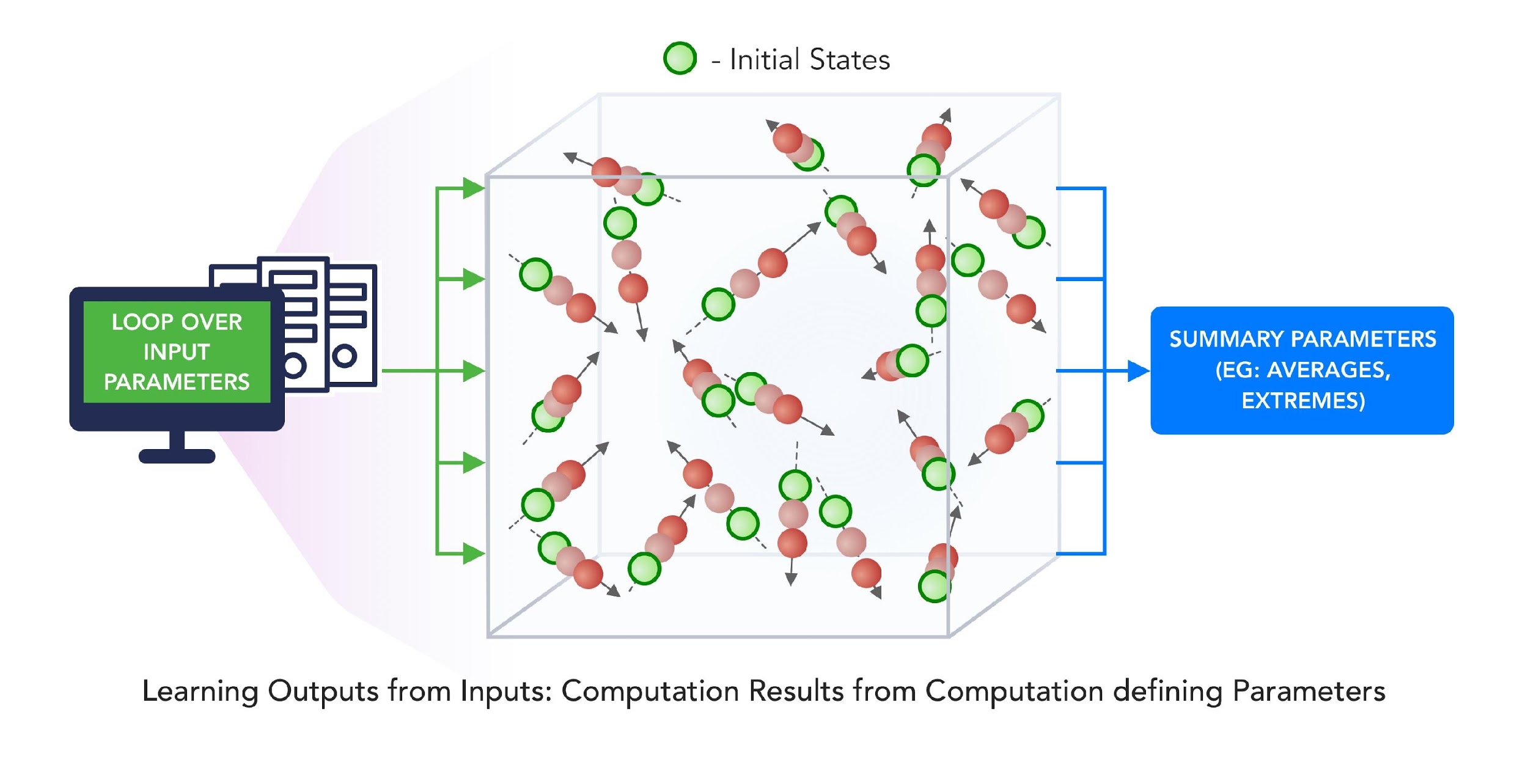 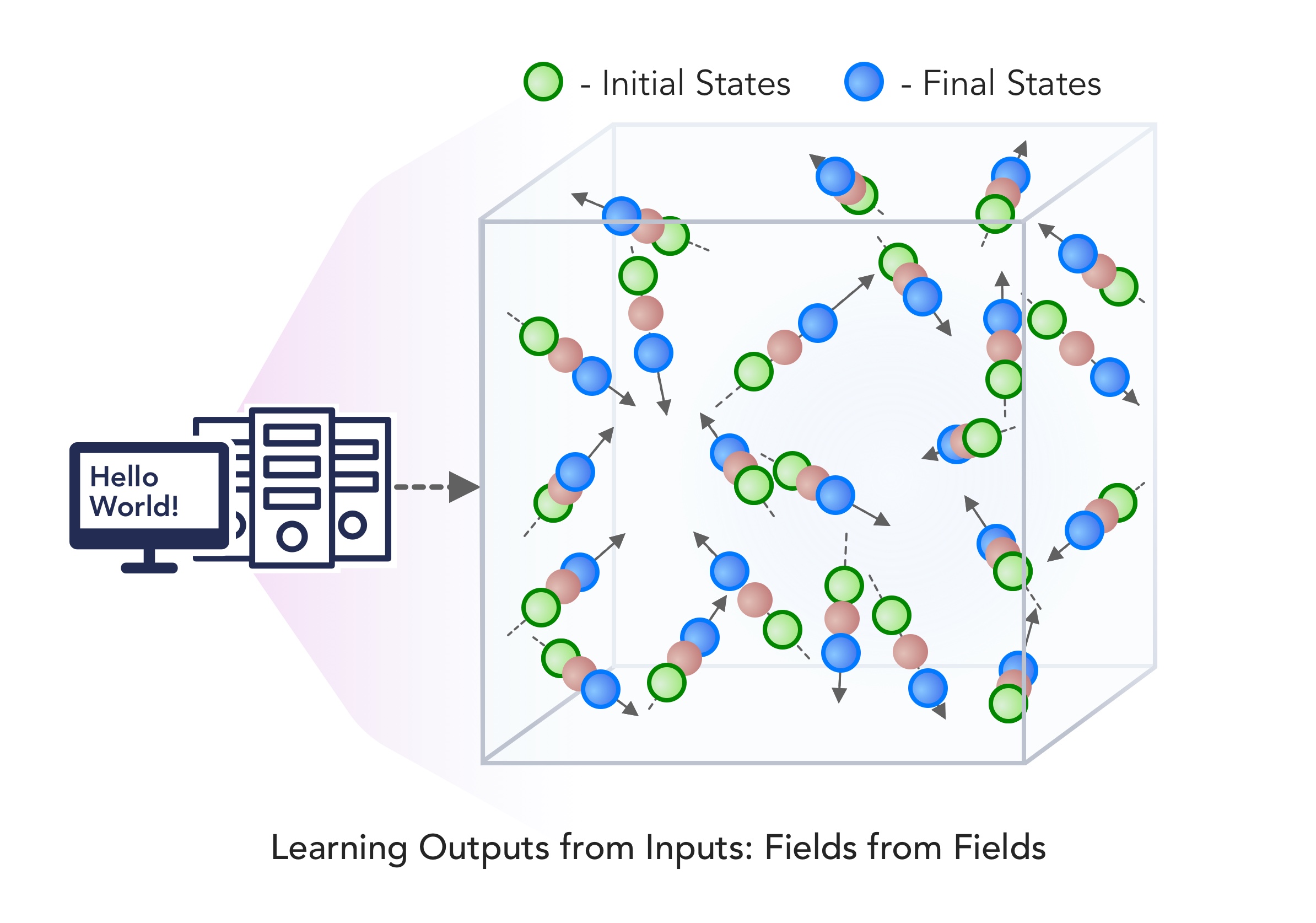 3. MLforHPC Learn Surrogates for Simulation3.1 MLaroundHPC: Learning Outputs from Inputs: 
a) Computation Results from Computation defining Parameters
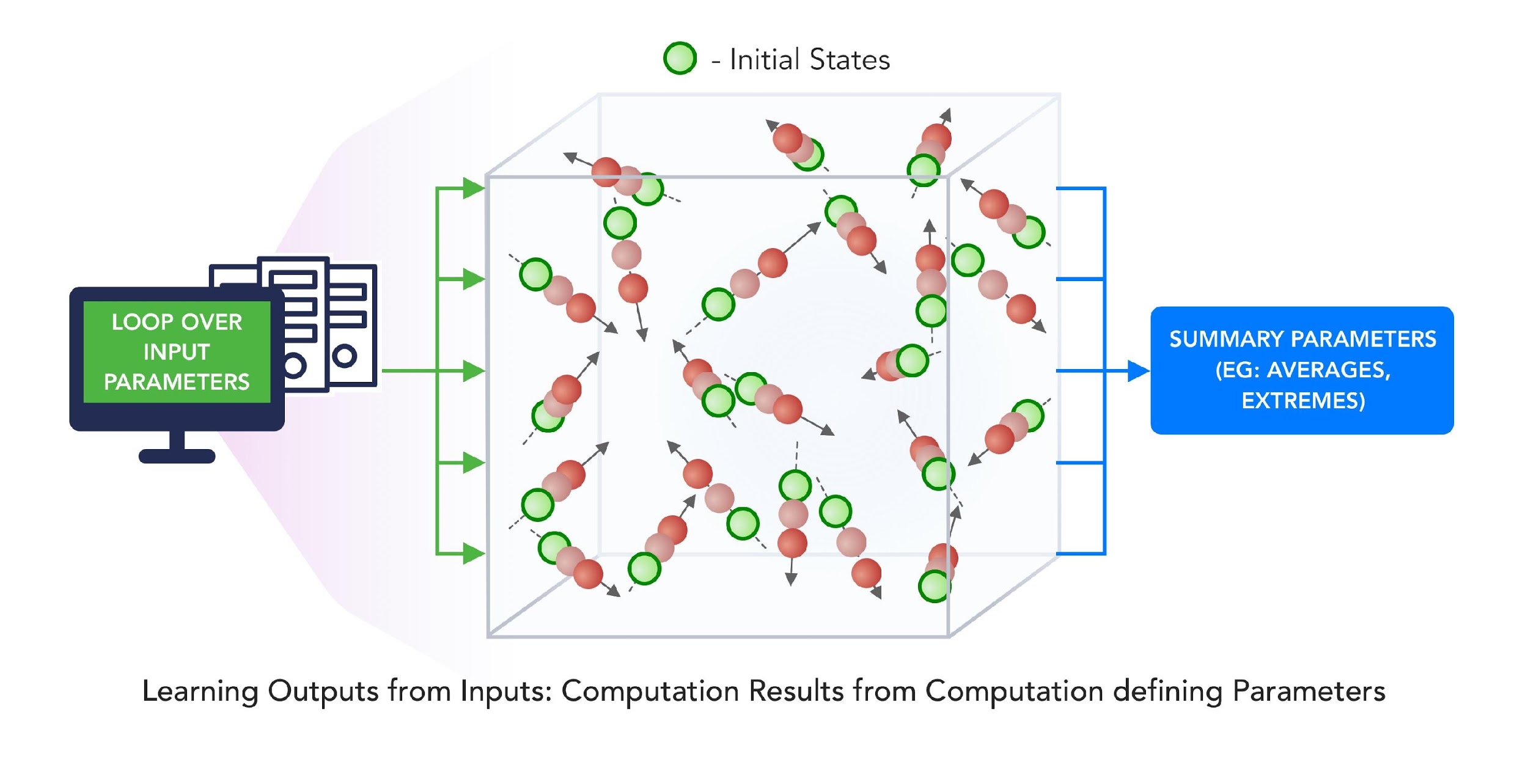 Here one just feeds in a modest number of meta-parameters that the define the problem and learn a modest number of calculated answers. 
This presumably requires fewer training samples than “fields from fields” and is main use of MLaroundHPC so far
Can mix simulations and observations
Operationally same as SimulationTrainedML but with a different goal: In SimulationTrainedML the simulations are performed to directly train an AI system rather than the AI system being added to learn a simulation.
16
11/13/2019
MLaroundHPC: Learning Outputs from Inputs (parameters)High Performance Surrogates of nanosimulations
An example of Learning Outputs from Inputs: Computation Results from Computation defining Parameters 
Employed to extract the ionic structure in electrolyte solutions confined by planar and spherical surfaces.
Written with C++ and accelerated with hybrid MPI-OpenMP.
MLaroundHPC successfully learns desired features associated with the output ionic density that are in excellent agreement with the results from explicit molecular dynamics simulations. 
Deployed on nanoHUB foreducation (an attractive use of surrogates)
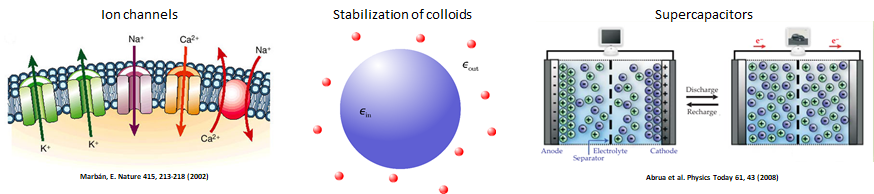 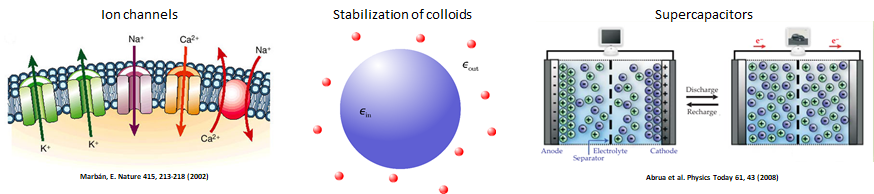 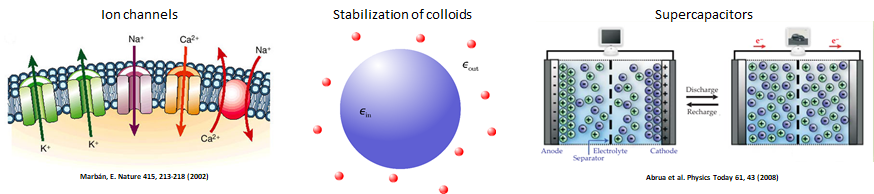 17
11/13/2019
Dataset having 6,864 simulation configurations was created for training and testing (0.7:0.3) the ML model.
Note learning network quite small
ANN for Regression
ANN was trained to predict three continuous variables; Contact density ρc  , mid-point (center of the slit) density ρm , and peak density ρp
TensorFlow, Keras and Sklearn libraries were used in the implementation
Adam optimizer, xavier normal distribution, mean square loss function, dropout regularization.
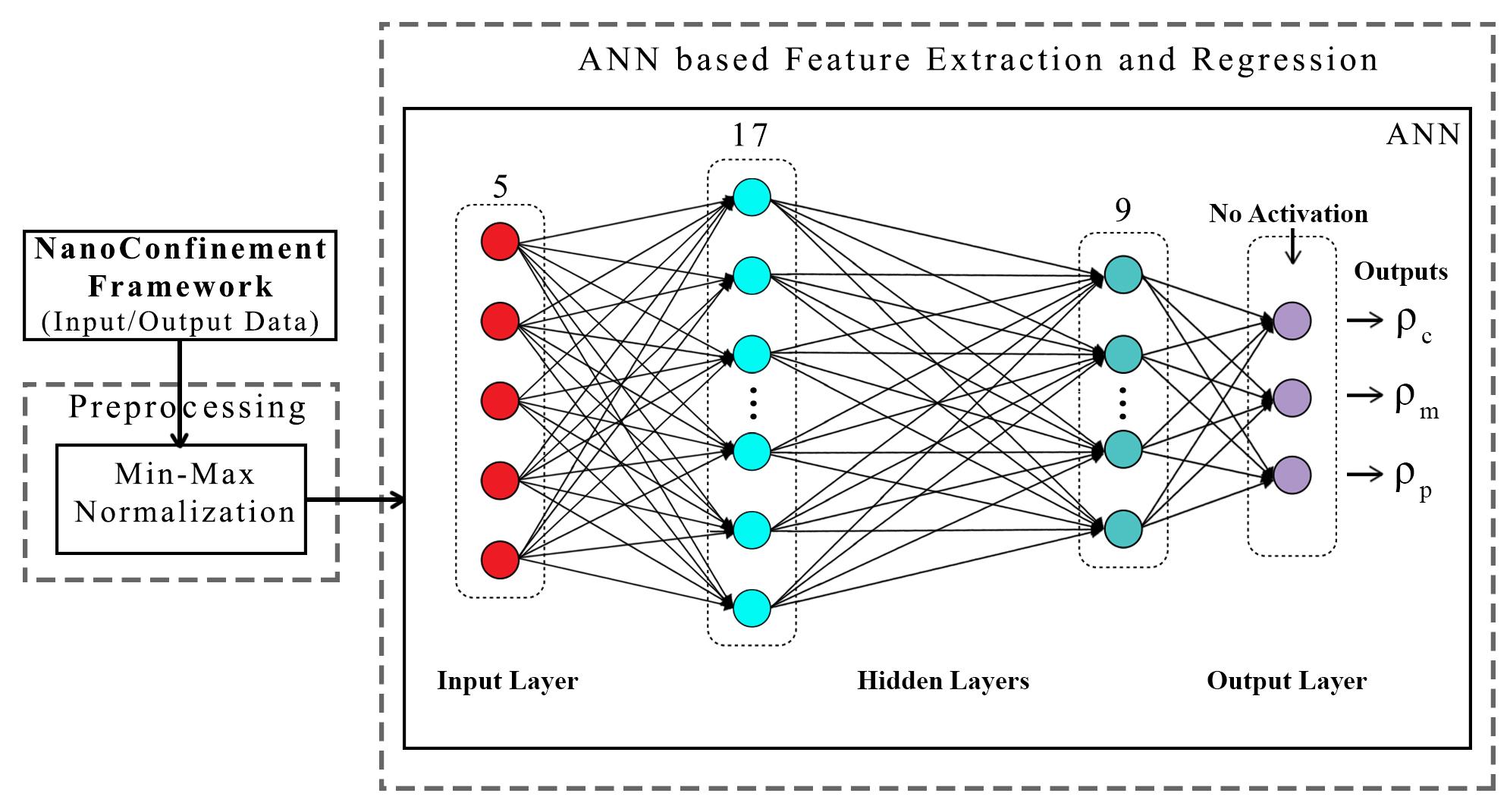 18
11/13/2019
JCS Kadupitiya, 
Geoffrey Fox, 
Vikram Jadhao
Parameter Prediction in Nanosimulation
ANN based regression model predicted Contact density ρc  , mid-point (center of the slit) density ρm , and peak density ρp accurately with a success rate of 95:52% (MSE ~ 0:0000718), 92:07% (MSE ~ 0:0002293), and 94:78% (MSE ~ 0:0002306) respectively, easily outperforming other non-linear regression models
Success means within error bars (2 sigma) of Molecular Dynamics Simulations
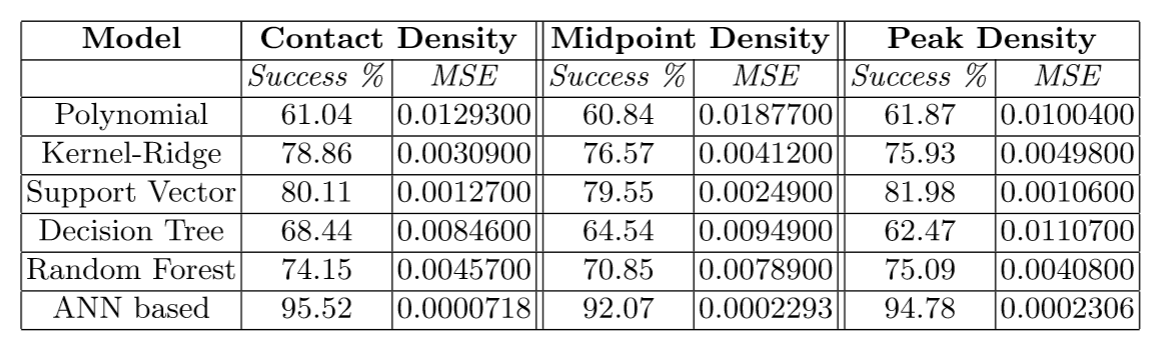 19
11/13/2019
Accuracy comparison between ML predictions and MD simulation results
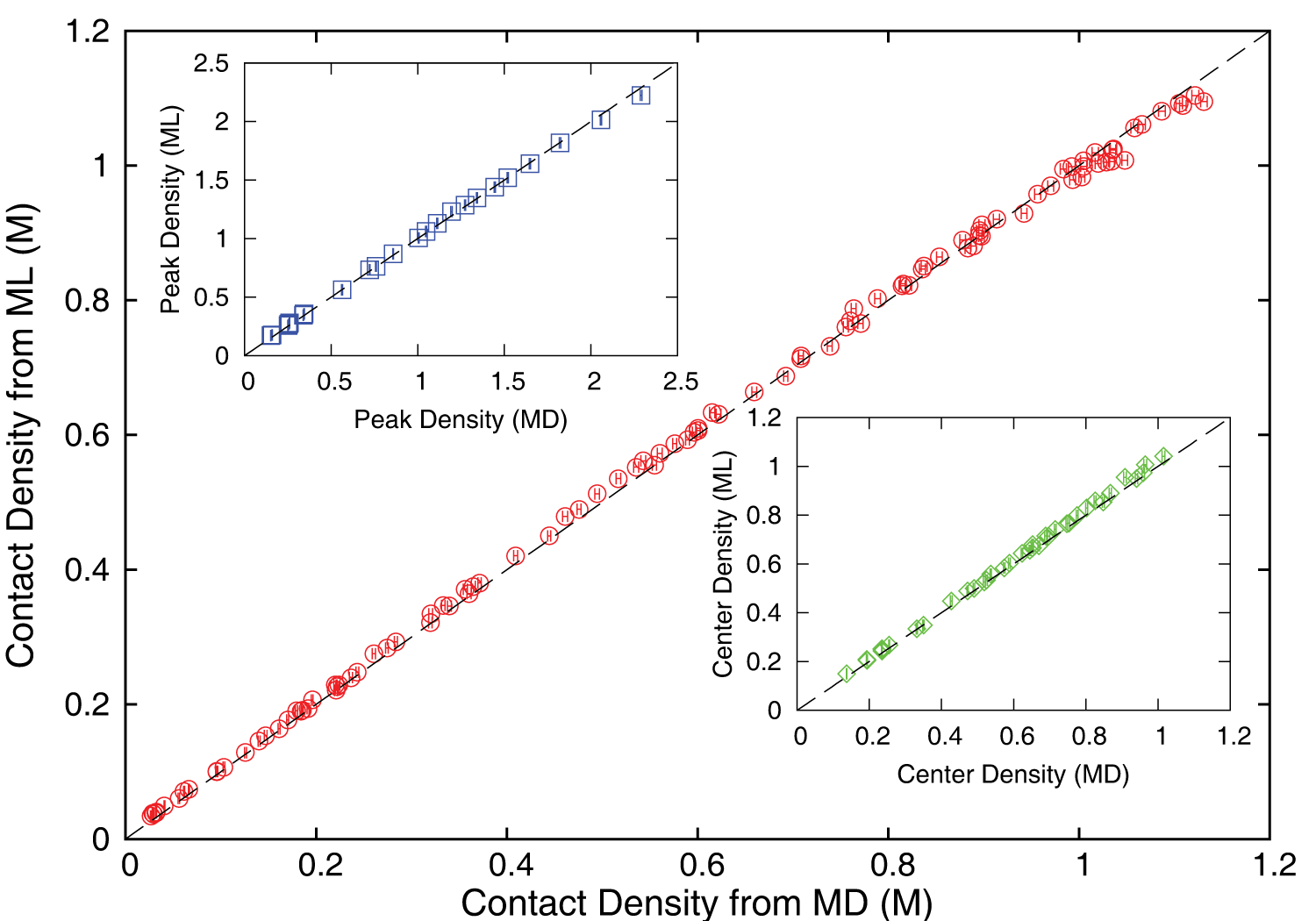 ρc , ρm and ρp predicted by the ML model were found to be in excellent agreement with those calculated using the MD method; correlated data from both approaches fall on the dashed lines which indicate perfect correlation.
20
11/13/2019
Speedup of MLaroundHPC
Tseq is sequential time
Ttrain time for a (parallel) simulation used in training ML
Tlearn is time per point to run machine learning
Tlookup is time to run inference per instance
Ntrain number of training samples
Nlookup number of results looked up

Becomes Tseq/Ttrain if ML not used
Becomes Tseq/Tlookup (105 in our case) if inference dominates (will overcome end of Moore’s law and win the race to zettascale)
Another factor as inferences uses one core; parallel simulation 128 cores 
Speedup is strong (not weak with problem size increasing to improve performance) scaling as size fixed
Ntrain is 7K to 16K in our work
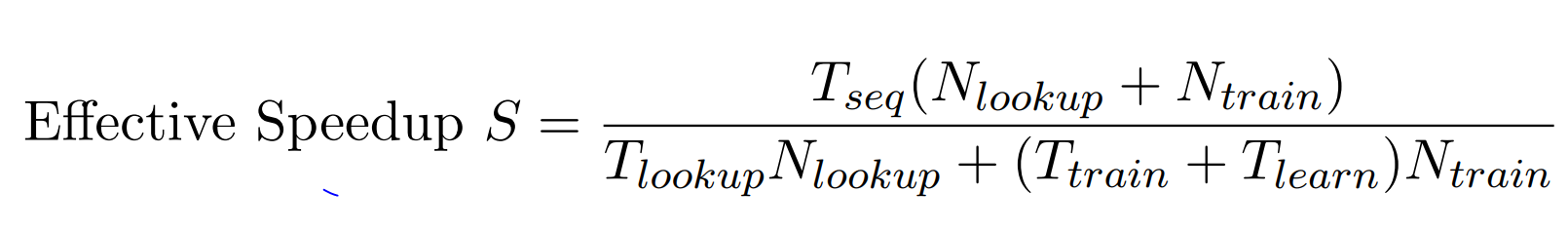 21
11/13/2019
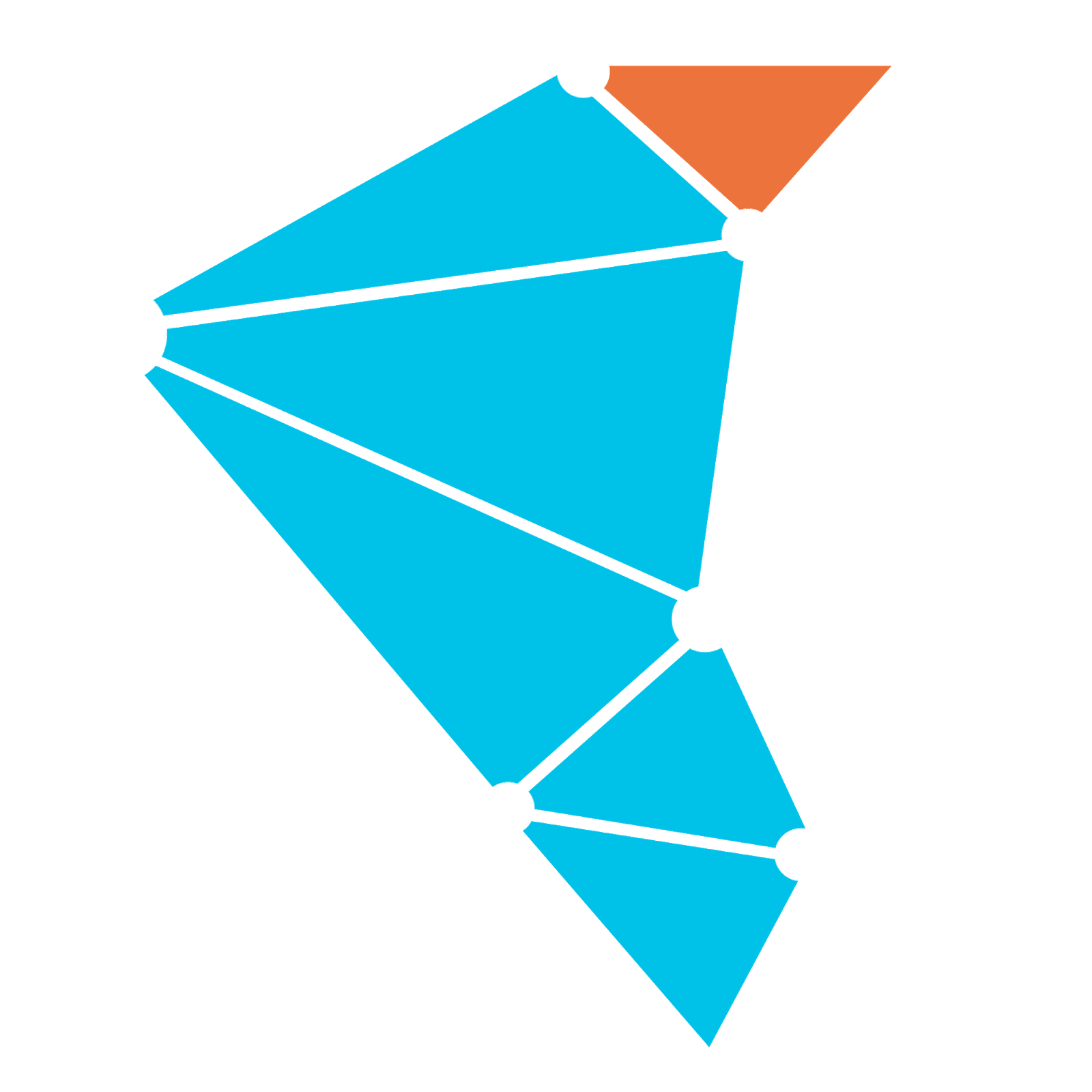 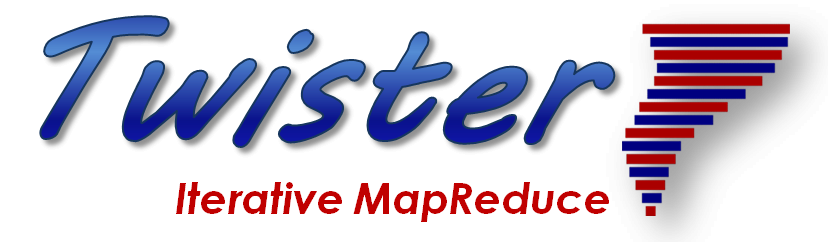 2
http://www.iterativemapreduce.org/
Programming Environment for Global AI and Modeling Supercomputer GAIMSC
Uses HPCforML(HPC for Big Data) and supports MLforHPC
11/13/2019
22
Ways of adding High Performance to Global AI (and Modeling) Supercomputer
Fix performance issues in Spark, Heron, Hadoop, Flink etc.
Messy as some features of these big data systems intrinsically slow in some (not all) cases
All these systems are “monolithic” and difficult to deal with individual  components
Execute HPBDC High Performance Big Data Computing from classic big data system with custom communication environment – approach of Harp for the relatively simple Hadoop environment
Provide a native Mesos/Yarn/Kubernetes/HDFS high performance execution environment with all capabilities of Spark, Hadoop and Heron – goal of Twister2
Execute with MPI in classic (Slurm, Lustre) HPC environment
In all cases, assume deep learning obtained from Tensorflow, PyTorch and/or MXNET
11/13/2019
23
Twister2 Highlights I
“Big Data Programming Environment” such as Hadoop, Spark, Flink, Storm, Heron but uses HPC wherever appropriate  and outperforms Apache systems – often by large factors
Runs preferably under Kubernetes (Mesos) Nomad but Slurm supported
Highlight is high performance dataflow supporting iteration, fine-grain, coarse grain, dynamic, synchronized, asynchronous, batch and streaming
Three distinct communication environments
DFW Dataflow with distinct source and target tasks; data not message level; Data-level Communications spilling to disks as needed
BSP for parallel programming; MPI is default. Inappropriate for dataflow
Storm API for streaming events with pub-sub such as Kafka
Rich state model (API) for objects supporting in-place, distributed, cached, RDD (Spark) style persistence with Tsets (see Pcollections in Beam, Datasets in Flink, Streamlets in Storm, Heron)
24
11/13/2019
Twister2 Highlights II
Can be a pure batch engine
Not built on top of a streaming engine 
Can be a pure streaming engine supporting Storm/Heron API
Not built on on top of a batch engine 
Fault tolerance as in Spark or MPI today; dataflow nodes define natural synchronization points
Many API’s: Data, Communication, Task 
High level hiding communication and decomposition (as in Spark) and low level (as in MPI)
DFW supports MPI and MapReduce primitives: (All)Reduce, Broadcast, (All)Gather, Partition, Join with and without keys
Component based architecture -- it is a toolkit
Defines the important layers of a distributed processing engine
Implements these layers cleanly aiming at high performance data analytics
25
11/13/2019
Twister2 Highlights III
Key features of Twister2 are associated with its dataflow model
Fast and functional inter-node linkage; distributed from edge to cloud or in-place between identical source and target tasks
Streaming or Batch nodes (Storm persisent or Spark emphemeral model)
Supports both Orchestration (as in Pegasus, Kepler, NiFi) or high performance streaming flow (as in Naiad) model
Tset Twister2 datasets like RDD define a full object state model supported across links of dataflow
26
11/13/2019
Comparison of Twister2 Task System Vs Big Data Systems
27
11/13/2019
TSets, RDDs and Streamlets
Similar abstractions with small differences
28
11/13/2019
Twister2 Logistics
Open Source - Apache Licence Version 2.0
Github - https://github.com/DSC-SPIDAL/twister2
Documentation - https://twister2.org/ with tutorial
Developer Group -  twister2@googlegroups.com – India(1) Sri Lanka(9) and Turkey(2)
Started in the 4th Quarter of 2017; reversing previous philosophy which was to modify Hadoop, Spark, Heron; 
Bootstrapped using Heron code but that code now changed
About 100000 Lines of Code (plus 50,000 for SPIDAL+Harp HPCforML)
Languages - Primarily Java with some Python
29
11/13/2019
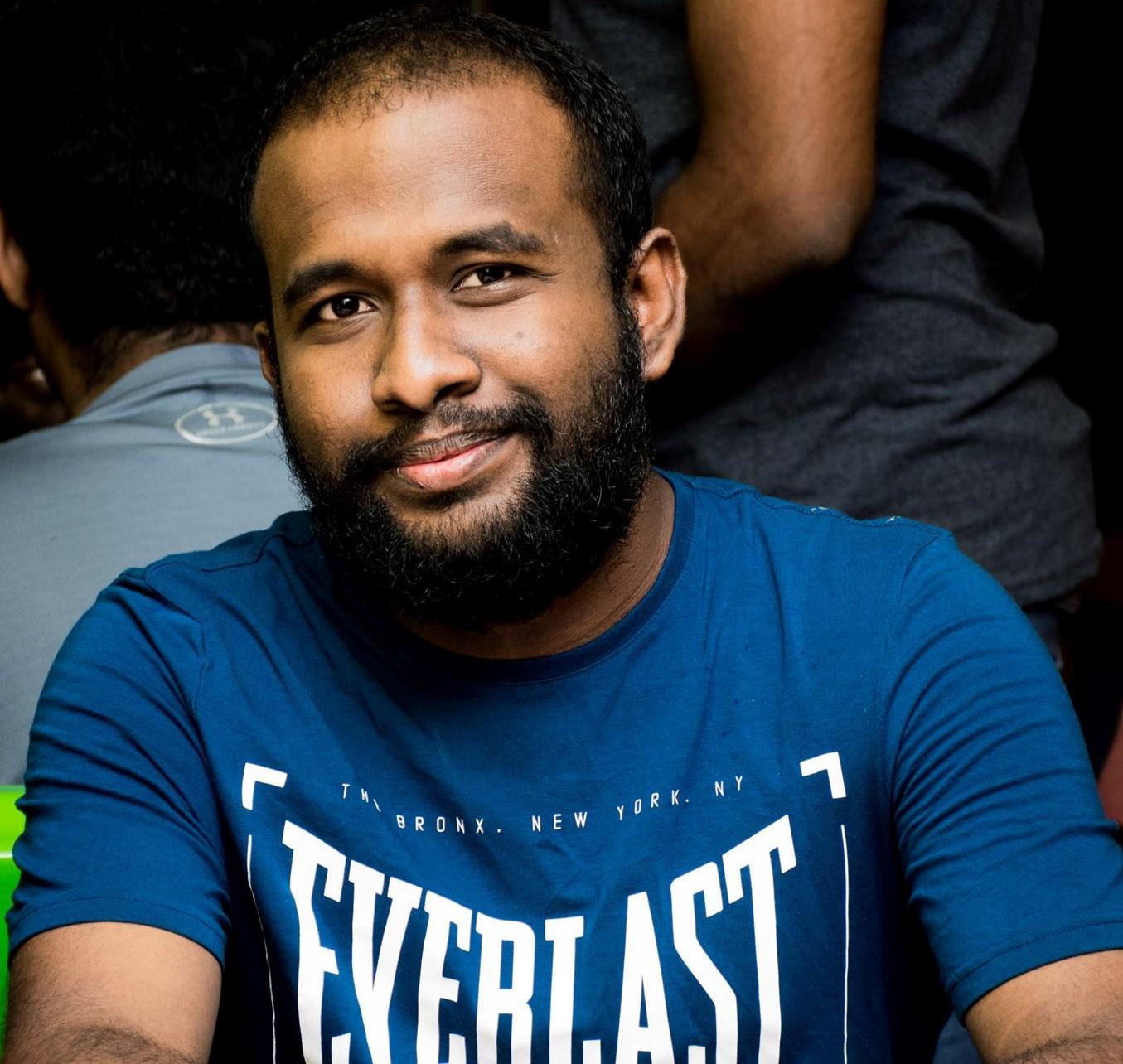 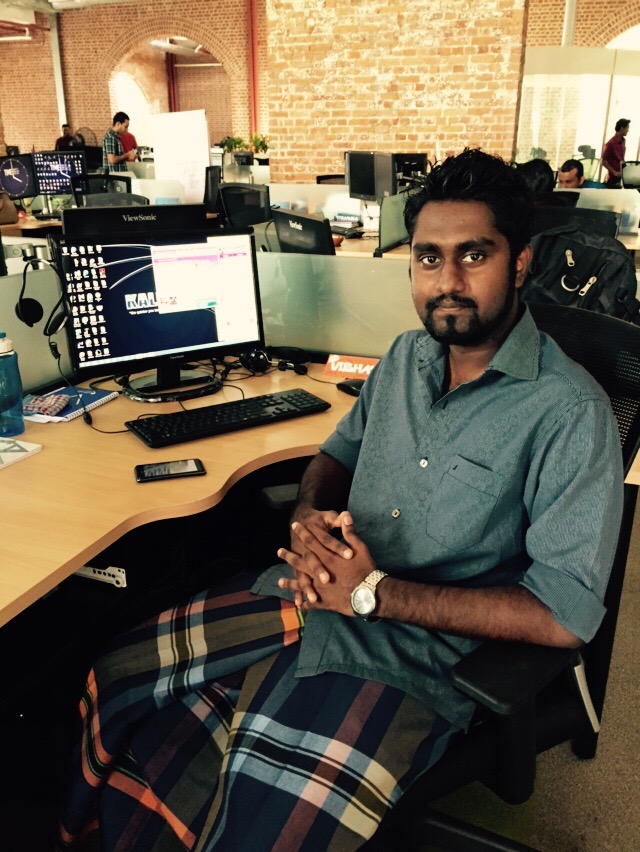 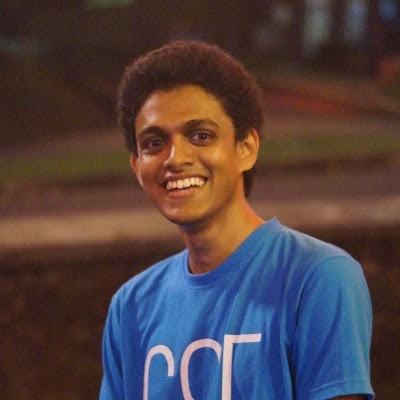 Twister2 Team
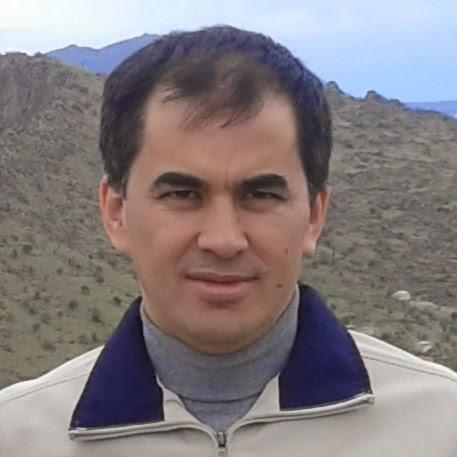 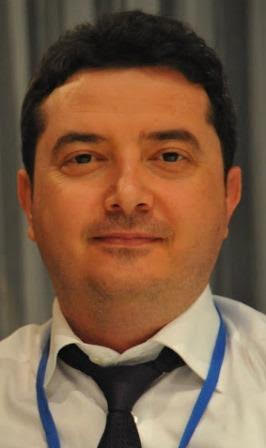 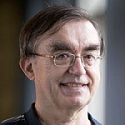 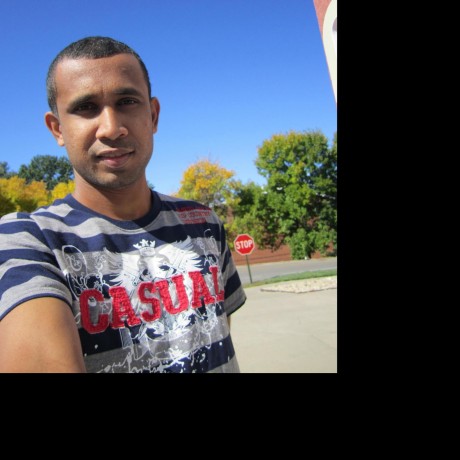 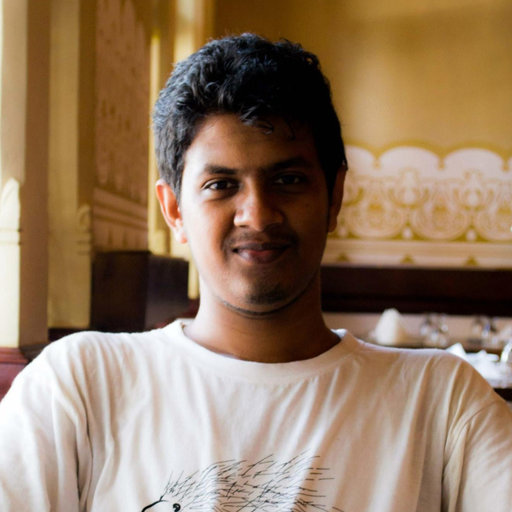 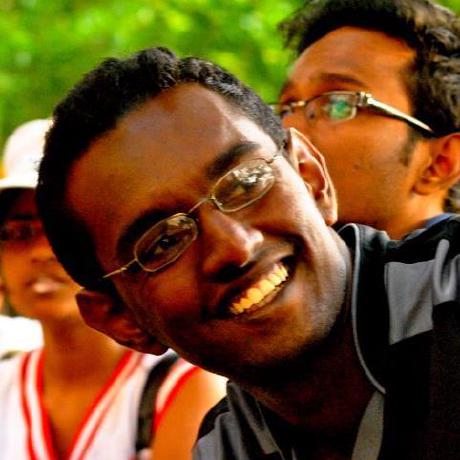 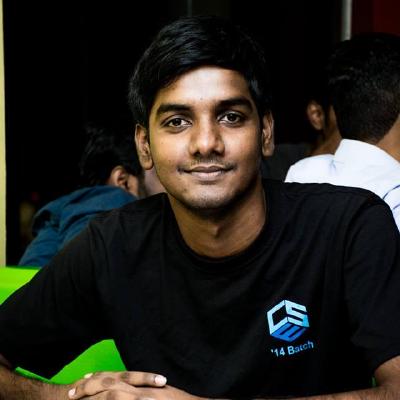 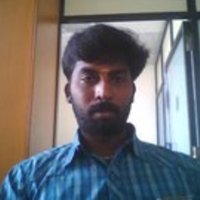 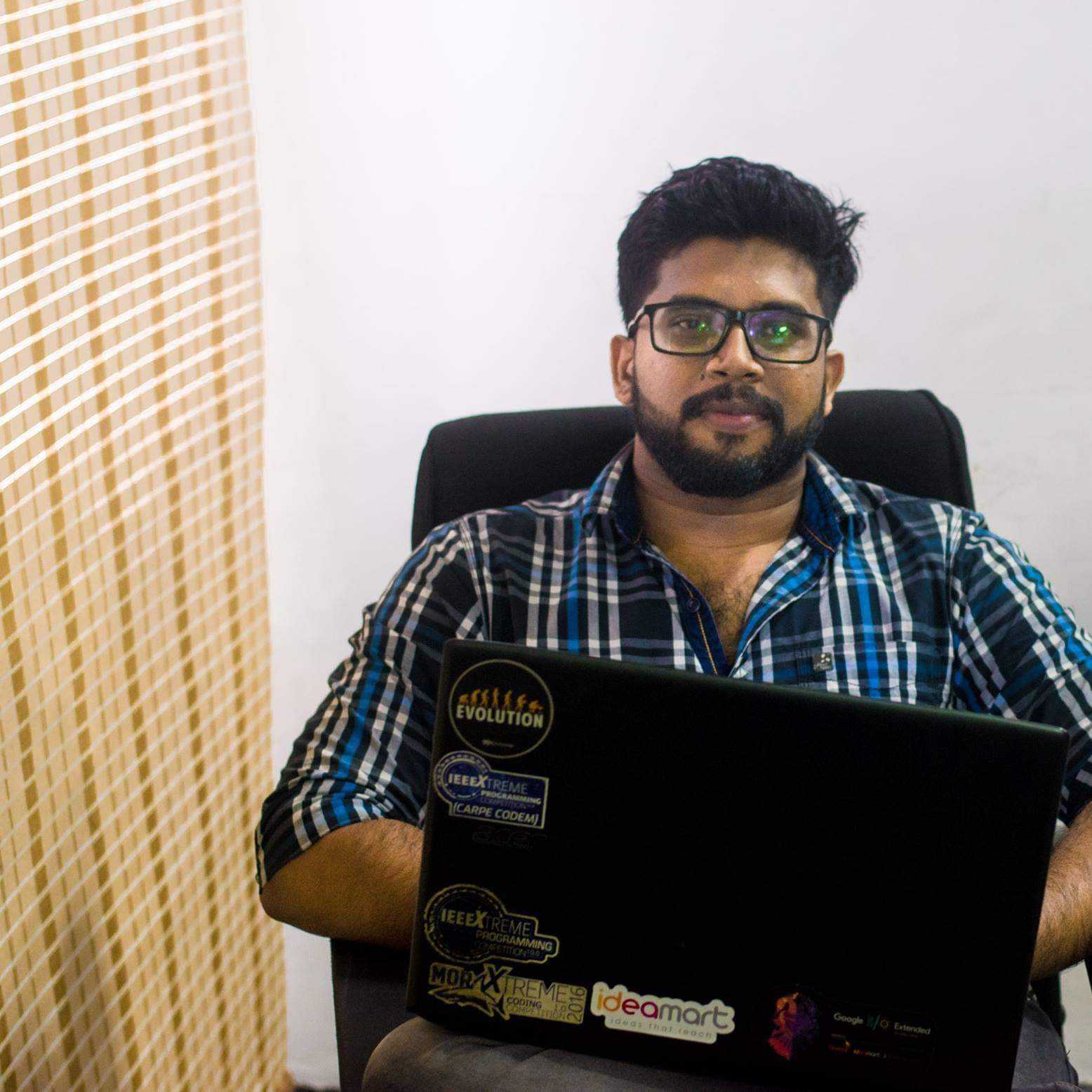 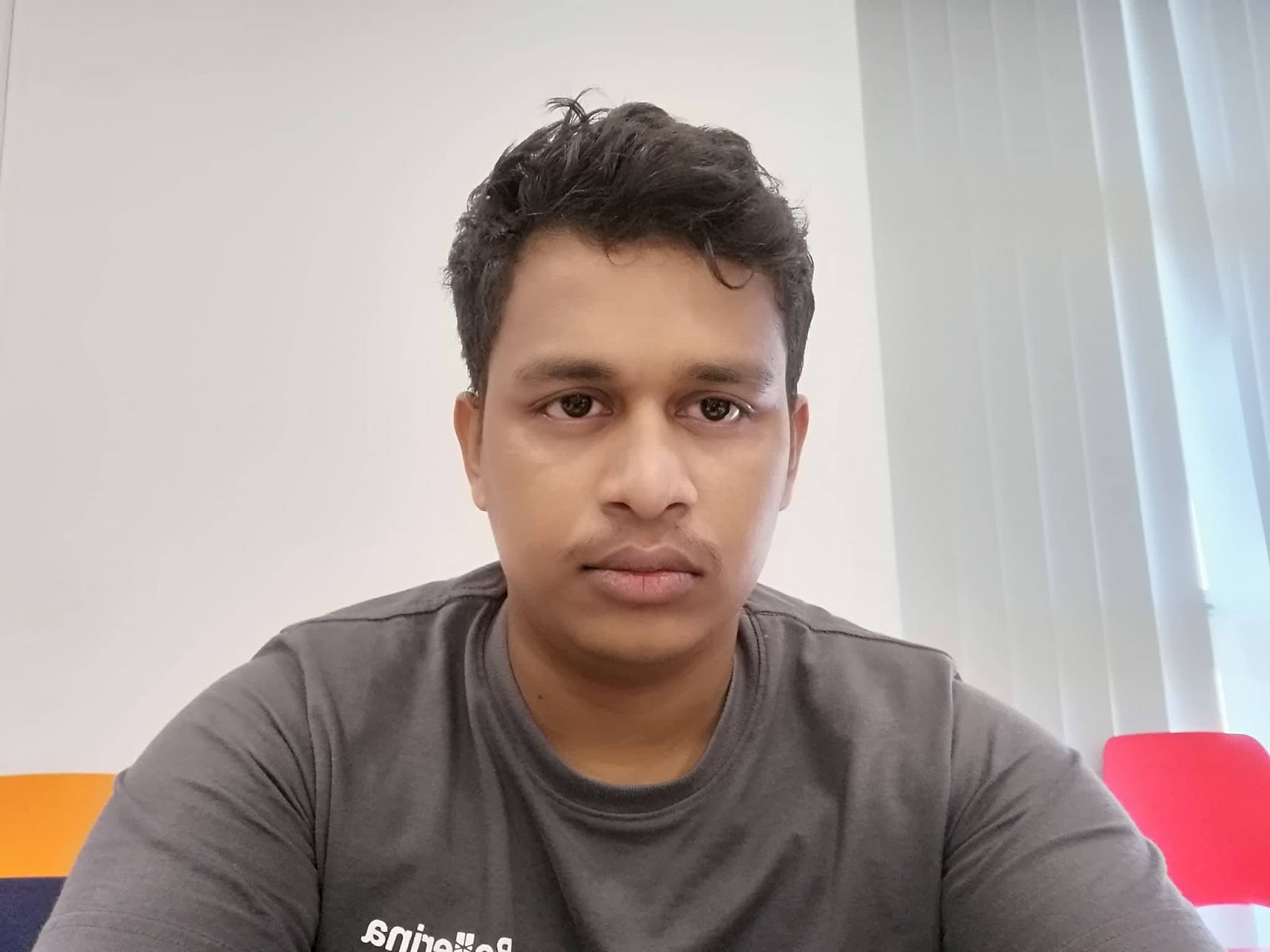 30
11/13/2019
GAIMSC Programming Environment Components I
11/13/2019
31
GAIMSC Programming Environment Components II
32
11/13/2019
Runtime Components
Atomic Job Submission
Connected or External DataFlow
Orchestration API
Streaming, Batch and ML Applications
Language APIs
Java APIs
Scala APIs
Python API
SQL API
Tset API
TSet
Runtime
Task API
Task Graph System
Internal (fine grain) DataFlow Operations
BSP Operations
Resource API
Mesos
Kubernetes
Standalone
Slurm
Data Access APIs
Local
HDFS
NoSQL
Message Brokers
Future Features
33
11/13/2019
Twister2 APIs I
Operator Level APIs
APIs built on top of Task Graph
Java API
Python API
Java API
Java API
Java API
TSet
SQL
DataFlow Operations
BSP Operations
Task Graph
Task Graph
Task Graph
Worker
Worker
DataFlow Operations
DataFlow Operations
DataFlow Operations
Worker
Worker
Worker
Higher Level APIs based on Task Graph
Low level APIs with the most flexibility. Harder to program
Future
APIs are built combining different components of the System
34
11/13/2019
Twister2 APIs II
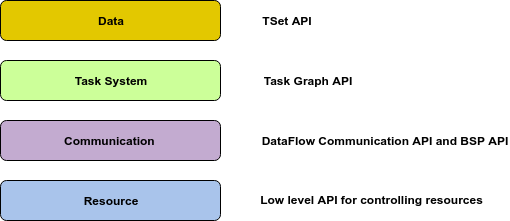 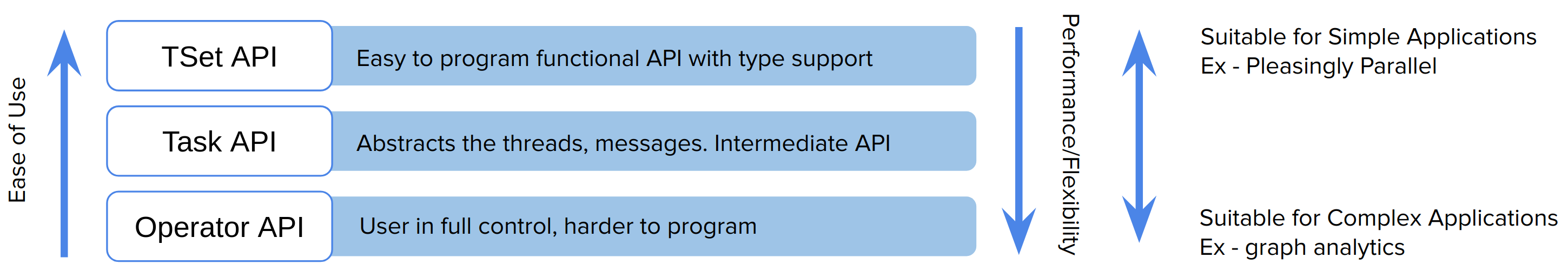 35
11/13/2019
Components of System relevant to Fault Tolerance
Cluster resource managers (ex: Mesos/ Kubernetes) provide fault-tolerance. They provide failure detection and restarting. 
Shared file systems (ex: NFS, HDFS) provide persistent storage with highly availability. 
Key-value storing services (ex: ZooKeeper/ etcd) are fault-tolerant and highly available. They provide persistent data storage. 
Twister2 Client described later
Twister2 Job Master
Twister2 Workers
Twister2 Dashboard
Twister2 ZooKeeper Service
MPI. We only discuss Twister2 running under Kubernetes; we need to add Fault Tolerant OpenMPI for usage under Slurm
36
11/13/2019
Fault Tolerance in Twister2
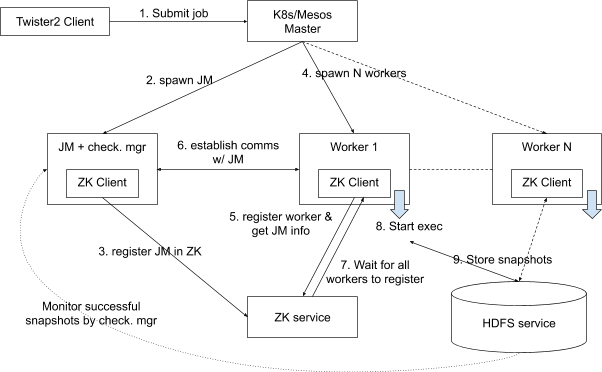 Twister2 uses Zookeeper (ZK)
JM is Job Master
37
11/13/2019
Twister2 Client
Twister2 Client is used to submit jobs. It communicates with cluster resource managers (K8s/Mesos/Nomad) to allocate resources. 
If N nodes are requested for the job, N+1 nodes will be allocated (extra node for Job Master) 
Twister2 Client uploads the job package to workers/web server/distributed storage. 
Twister2 Client finishes execution after it complete job submission. No I/O from client to the workers during job execution. 
In Kubernetes, submitting client may upload the job package directly to workers/job master. In that case, it needs to be running during job execution to upload the job package in case of a restart of workers/job master.
38
11/13/2019
Twister2 Workers and Dashboard
Workers: 
Register with Job master.
Register with the membership service. Get the list of other workers in the job and the job master.
Get the job package from Twister2 Client/webserver/distributed storage.
Execute IWorker after all workers initialized. Membership service will be used for this. 
Upon completion, let the membership service know that it has completed. 
Twister2 Dashboard displays data about twister2 jobs. It will be fed real-time status data by the job master.
39
11/13/2019
Twister2 Job Master
Job Master performs following activities: 
Provides membership service to workers in non-fault tolerant jobs. Lets workers to discover each other, sends worker lists.
Monitoring worker status changes. Workers push their status changes to job master. 
Runs IDriver - mainly for connected dataflow jobs; scaling up/down workers. 
Handles IDriver to worker communications. 
Runs Checkpoint manager.
Cleans up job resources after the job completes.
Acts as a bridge between workers and Dashboard.
40
11/13/2019
Twister Fault Tolerance II
Tset provides user-controlled snapshots of system state
Batch: nodes where you are
Streaming all nodes as active throughout graph
ZooKeeper: ZooKeeper is a key-value store. We developed a membership service based on ZooKeeper. It provides: 
Registering workers and the job master. Informing all entities about it.  
Detecting failed entities and informing all workers and the job master. 
Keeping latest status of workers and the job master. Getting status changes from workers and the job master. 
Keeping initial states of workers, discovering initial state of a worker when it starts. 
ZooKeeper detects failed workers and the job master. 
In a fault-tolerant job, ZooKeeper informs all live entities and recovers failed entities
41
11/13/2019
Some Choices in Dataflow Systems
NiFi
Classic coarse-grain workflow
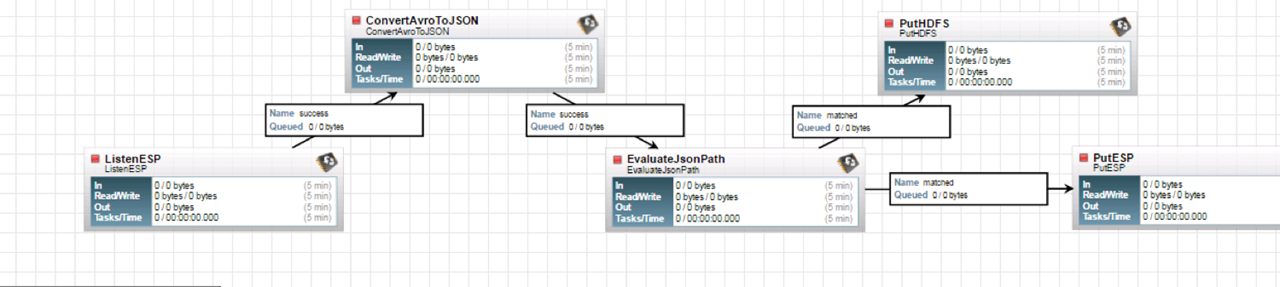 K-means in Spark, Flink, Twister2
Computations (maps) happen at nodes
Generalized Communication happens on links
Direct, Keyed, Collective (broadcast, reduce), Join
In coarse-grain workflow, communication can be by disk
In fine-grain dataflow (as in K-means), communication needs to be fast
Caching and/or use in-place tasks
In-place not natural for streaming as persistent nodes/tasks
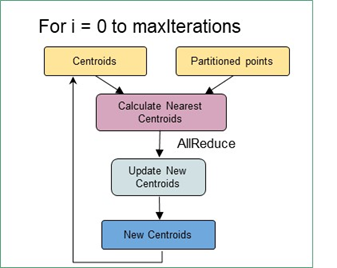 42
11/13/2019
Execution as a Graph for Data Analytics
The graph created by the user API can be executed using an event model
The events flow through the edges of the graph as messages
The compute units are executed upon arrival of events
Supports Function as a Service
Execution state can be checkpointed automatically with natural synchronization at node boundaries
T
T
Events flow through edges
Task Schedule
R
Graph
Execution Graph (Plan)
43
11/13/2019
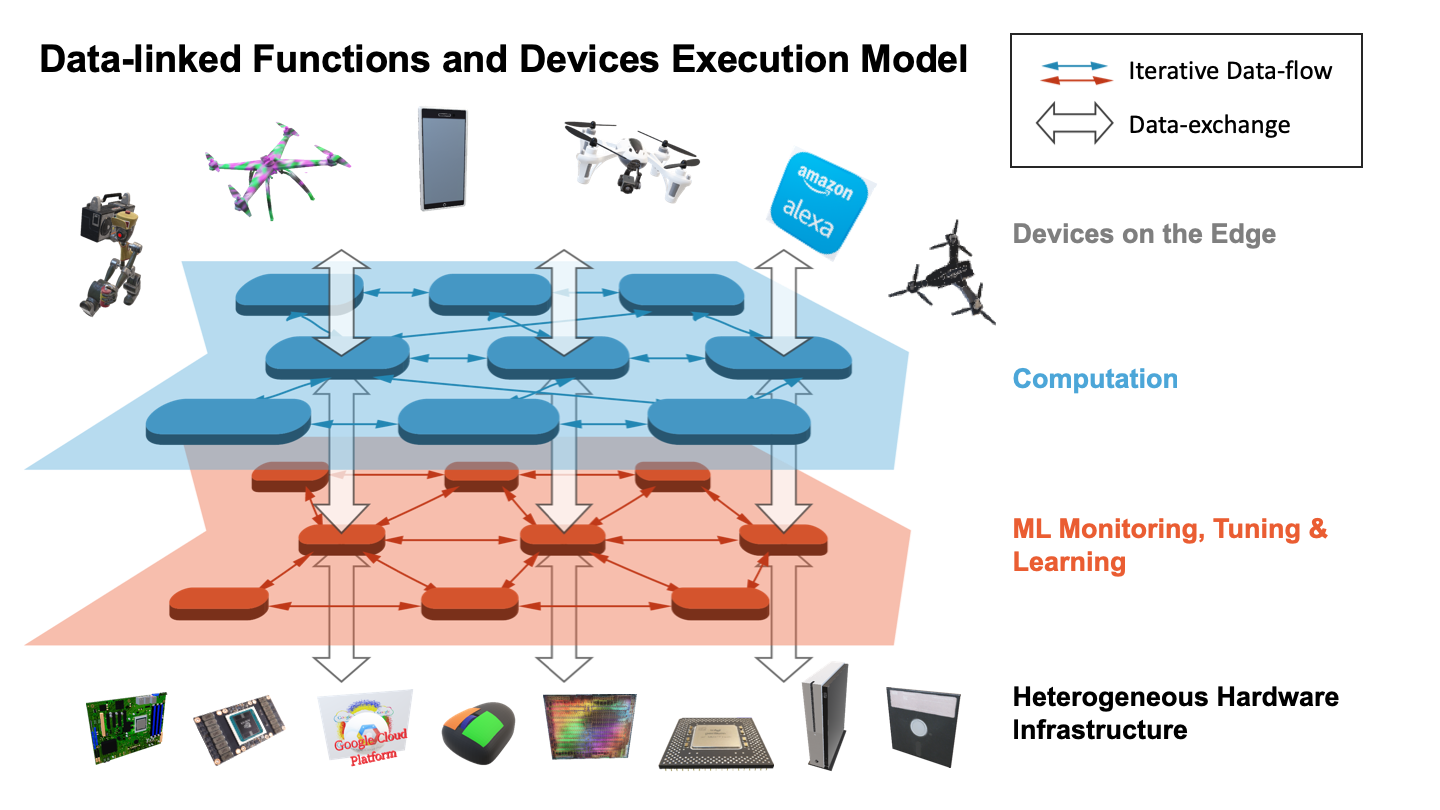 as a service
Continually interacting in the Intelligent Aether with
11/13/2019
44
Software model supported by Twister2
(Omni)
Twister2 Dataflow Communications
Twister:Net offers two communication models
BSP (Bulk Synchronous Processing) message-level communication using TCP or MPI separated from its task management plus extra Harp collectives
DFW a new Dataflow library built using MPI software but at data movement not message level
Non-blocking
Dynamic data sizes
Streaming model
Batch case is represented as a finite stream
The communications are between a set of tasks in an arbitrary task graph
Key based communications: all the MapReducemovement functions
Data-level Communications spilling to disks
Target tasks can be different from source tasks
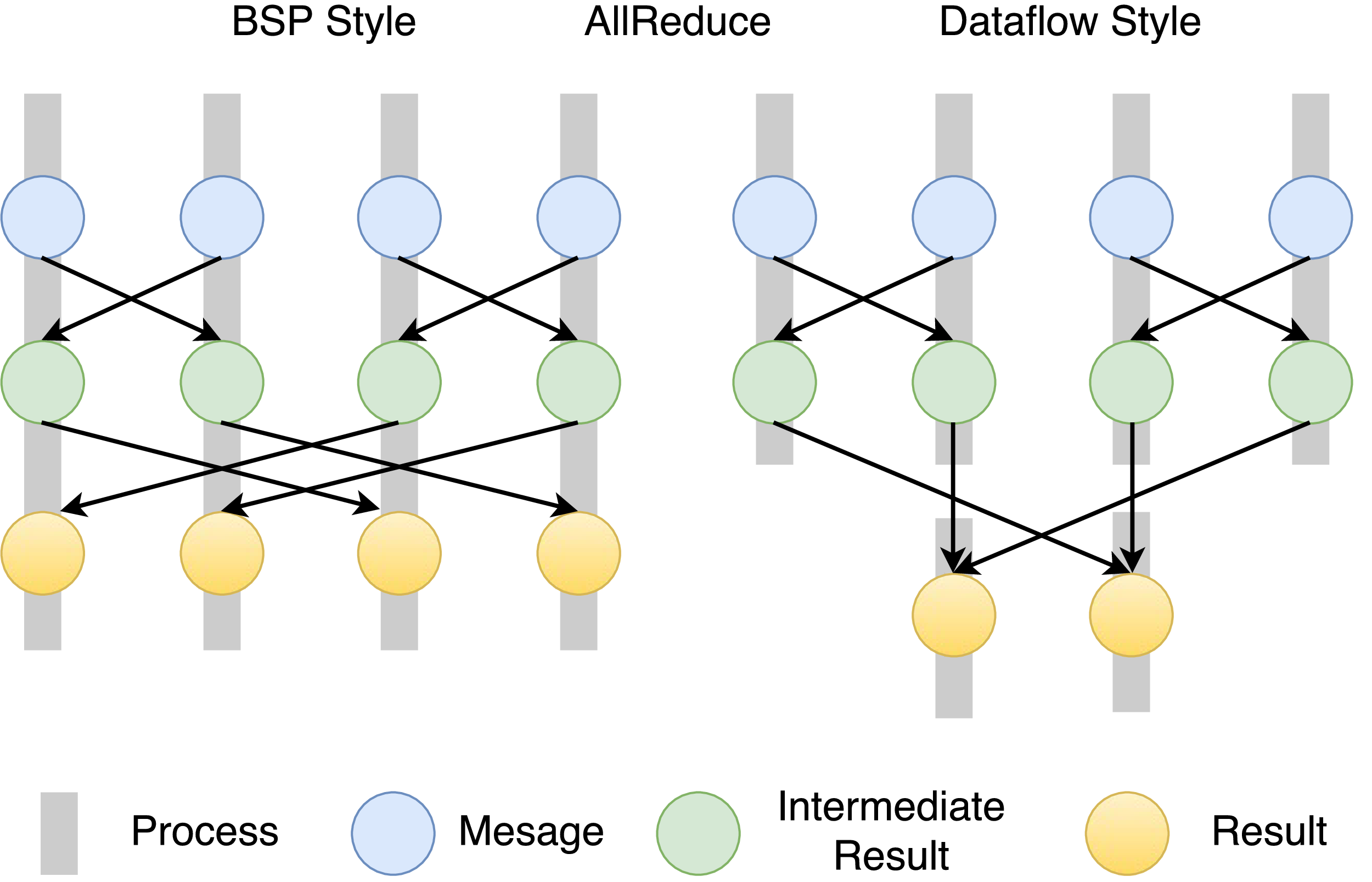 BSP                 and               DFW for Reduce Operation
11/13/2019
45
Structure of Iterations and Dataflow nodes in Spark, Flink and Twister2
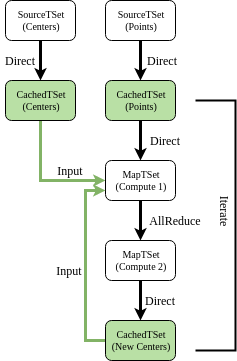 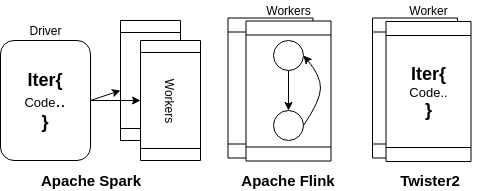 K-Means TSet API dataflow graph
46
11/13/2019
Effect of processing an extra dataflow node
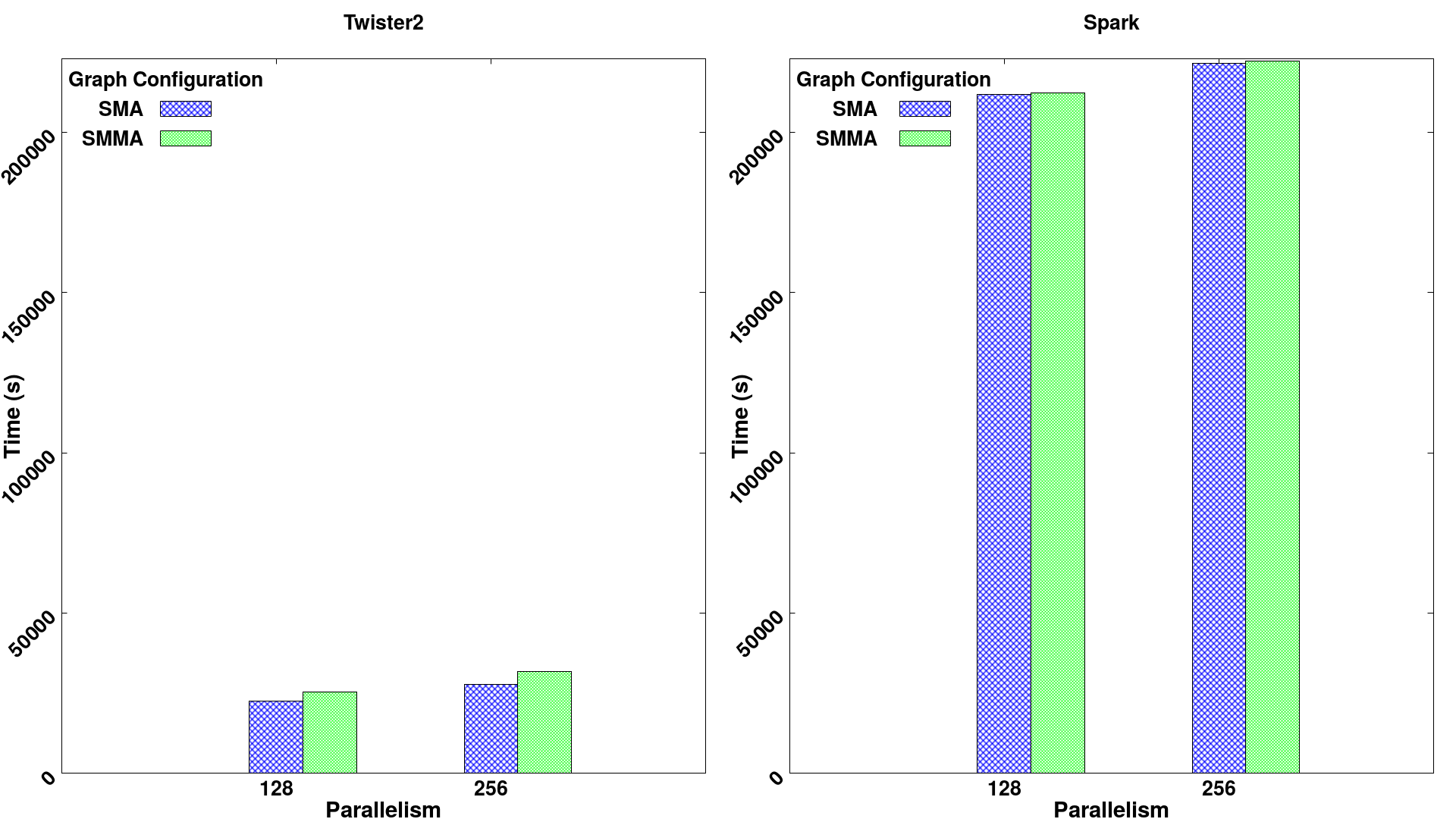 Twister2 spawns a new context by “direct” dataflow node1 to node 2 which could be edge to cloudSpark always compiles 2 nodes into one. Twister2 doesn’t do this but Twister2’s transfer communication is very fast
47
11/13/2019
Results on Terasort
Twister2 performance against Apache Flink and MPI for Terasort.
Notation :DFW refers to Twister2BSP refers to MPI (OpenMPI)
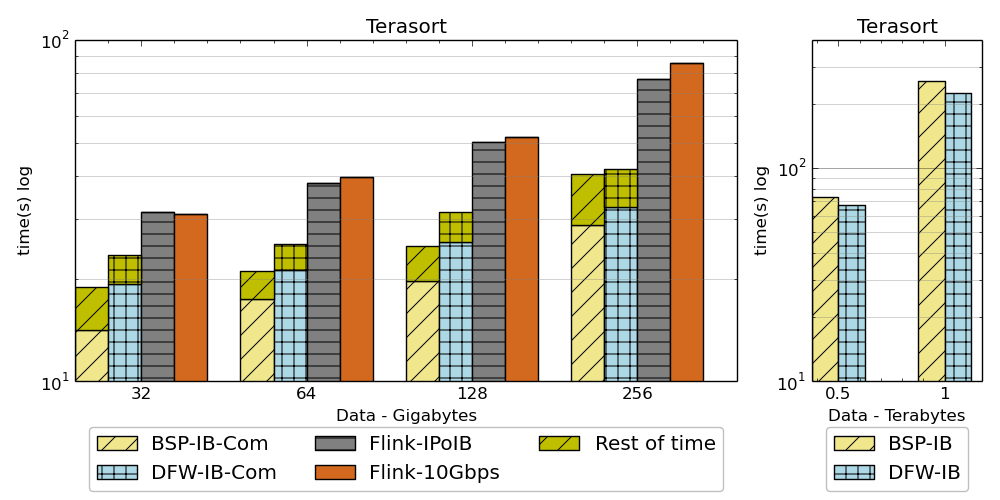 48
11/13/2019
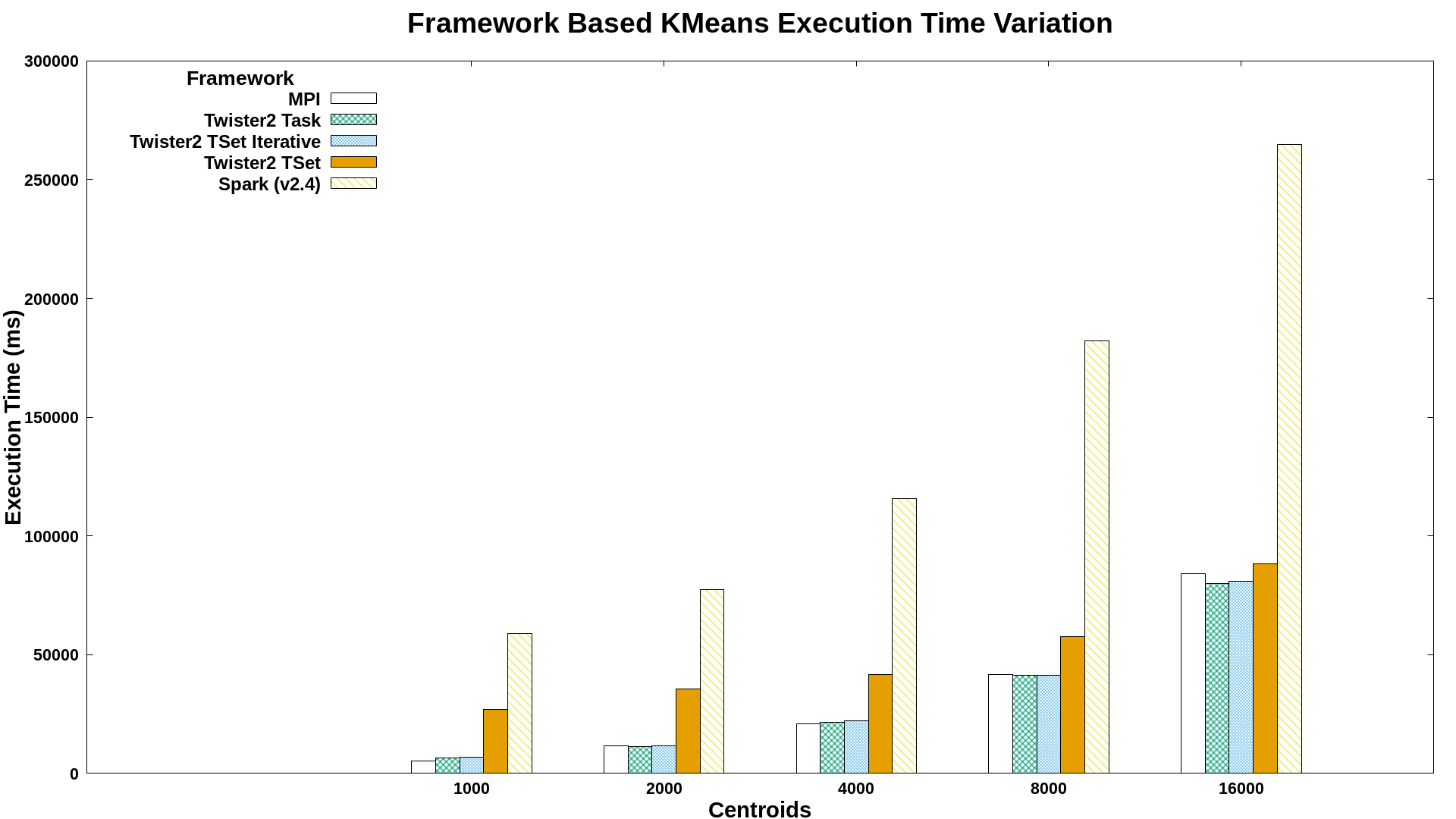 Batch Benchmark - Kmeans
K-Means job execution time on 16 nodes with varying centers, 2 million data points with 128-way parallelism for 100 iterations
49
11/13/2019
[Speaker Notes: TSet iterative refers to the option in which the iterative execution mode is used, which removes the need to build the execution graph for each iteration.]
Batch Benchmark - SVM
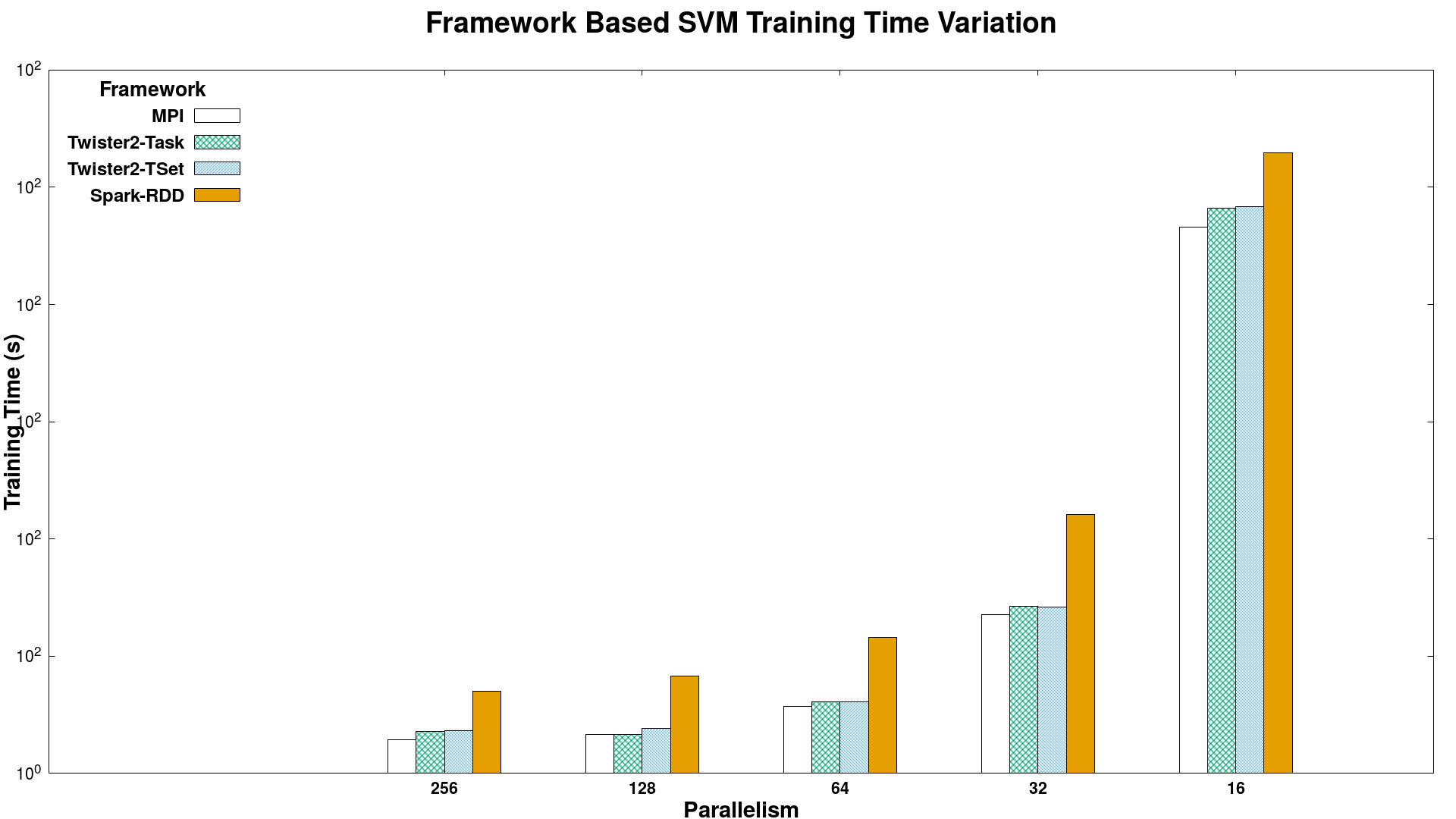 Times
Spark RDD > Twister2 Tset > Twister2 Task > MPI
SVM job execution time for 320K data points with 2000 features and 500 iterations, on 16 nodes with varying parallelism
50
11/13/2019
Streaming Benchmark
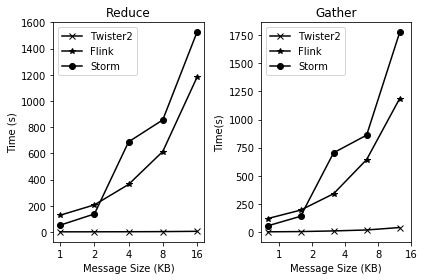 Test being conducted with 8 nodes, 16 cores per node. Each core runs a task of each framework and produces 20,000 records with 1KB, 2KB, 4KB, 8KB, 16 KB messages. 
Warm up of 10,000 messages per each framework. 
Spark doesn’t work for this case
51
11/13/2019
Streaming Machine Learning with Tumbling Window
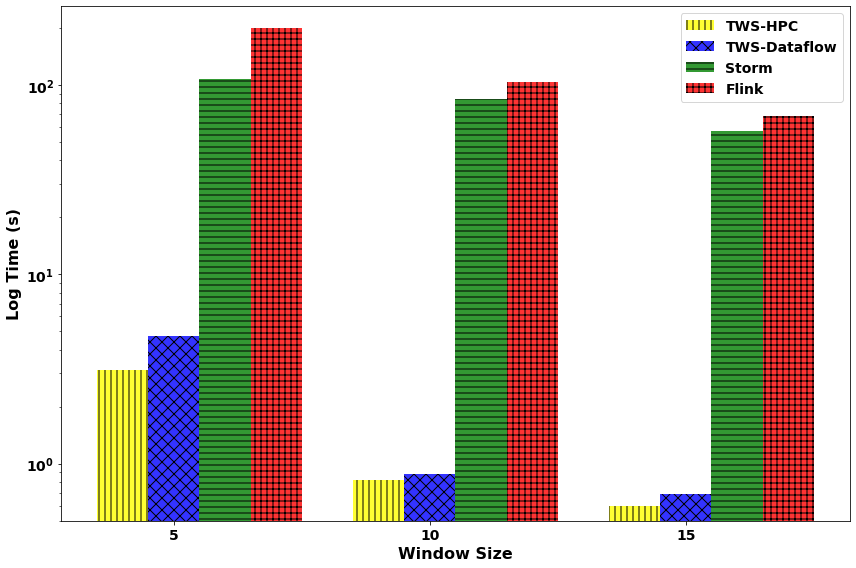 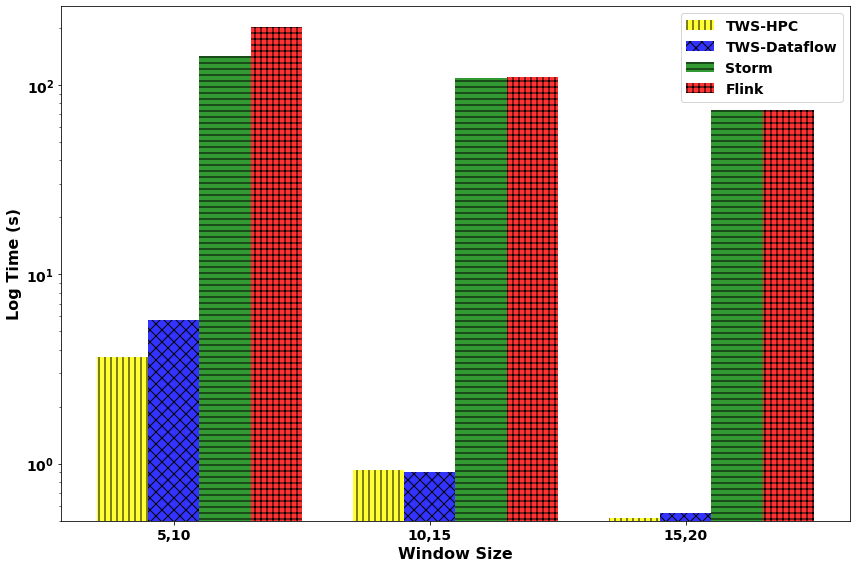 Streaming KMeans
Streaming SVM
KMeans: 49,000 data points with 23 features streamed. Model accuracy tested once a windowed computation is done. Testing data set size is 91,000 samples (1000 clusters). (non-iterative)
SVM: 49,000 data points with 22 features streamed. Model accuracy tested once a windowed computation is done. Testing data set size is 91,000 samples. 5 Iterations per window.
52
11/13/2019
Streaming Machine Learning with Sliding Window
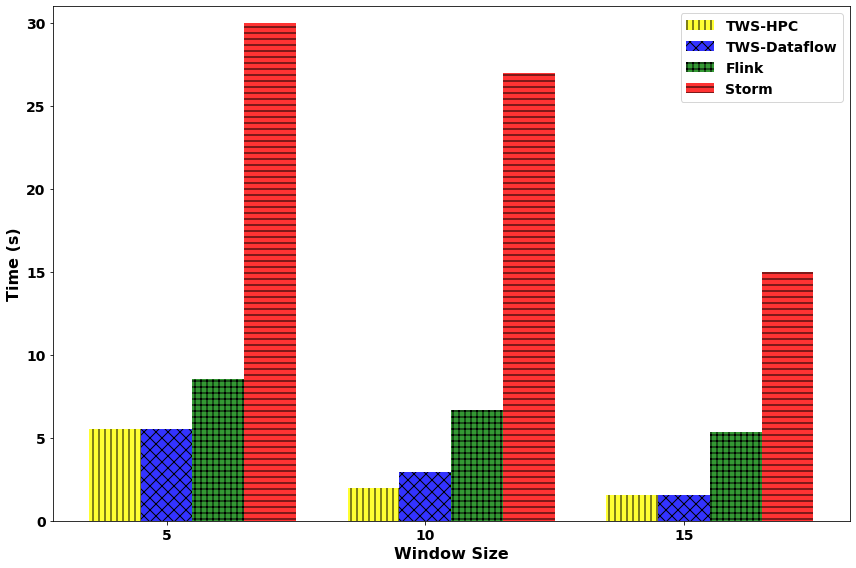 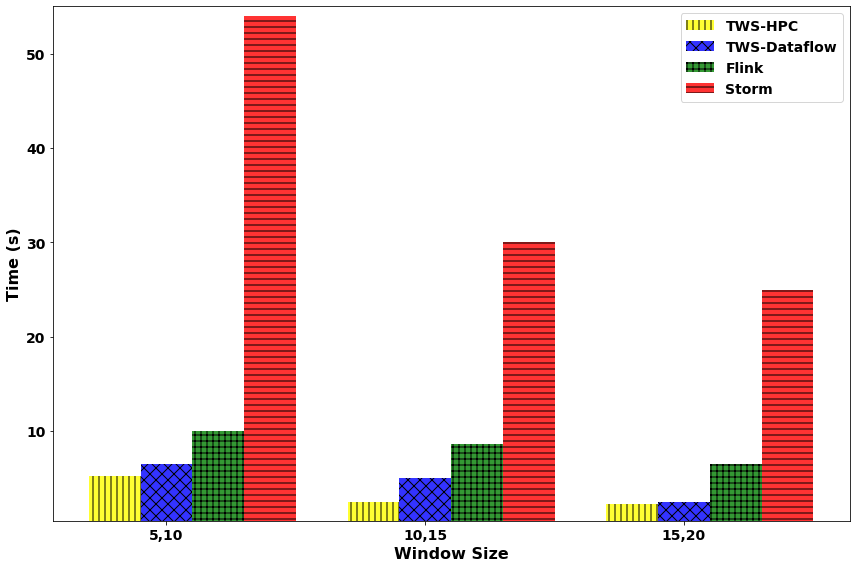 Streaming KMeans
Streaming SVM
KMeans: 49,000 data points with 23 features streamed. Model accuracy tested once a windowed computation is done. Testing data set size is 91,000 samples (1000 clusters). (non iterative)
SVM: 49,000 data points with 22 features streamed. Model accuracy tested once a windowed computation is done. Testing data set size is 91,000 samples. 5 Iterations per window.
53
11/13/2019
Twister2 Status
100,000 lines of new open source Code: mainly Java but significant Python
Github https://github.com/DSC-SPIDAL/twister2  
Documentation https://twister2.org/
Operational with documentation and examples
End of November 2019: Fault tolerance, Apache BEAM Linkage, TensorFlow Integration, Python API
Near term: Certify Beam compliance, SQL interface using Apache Calcite
Medium term: Apache Arrow (cross language) Integration, UCX unified communication, MPI Fault tolerance integration (OpenMPI ULFT) for Slurm
Ongoing: C++ version of modules to improve performance and Python integration
11/13/2019
54
Summary of Big Data Systems
Interface of HPC/Computation and Machine Learning
HPCforML focus being extended to MLforHPC
Designing, building and using the Global AI and Modeling Supercomputer
Cloudmesh build interoperable Cloud systems (von Laszewski)
Harp is parallel high performance machine learning (Qiu)
Twister2 can offer the major Spark Hadoop Heron  capabilities with clean high performance
Implements dataflow model for MLforHPC
Tset high performance RDD
DFW is distributed (dataflow) communication with data not message interface
Missing Apache Beam and only just added Python; will complete by Fall 2019
11/13/2019
55